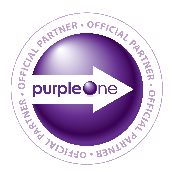 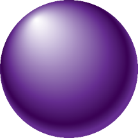 2021
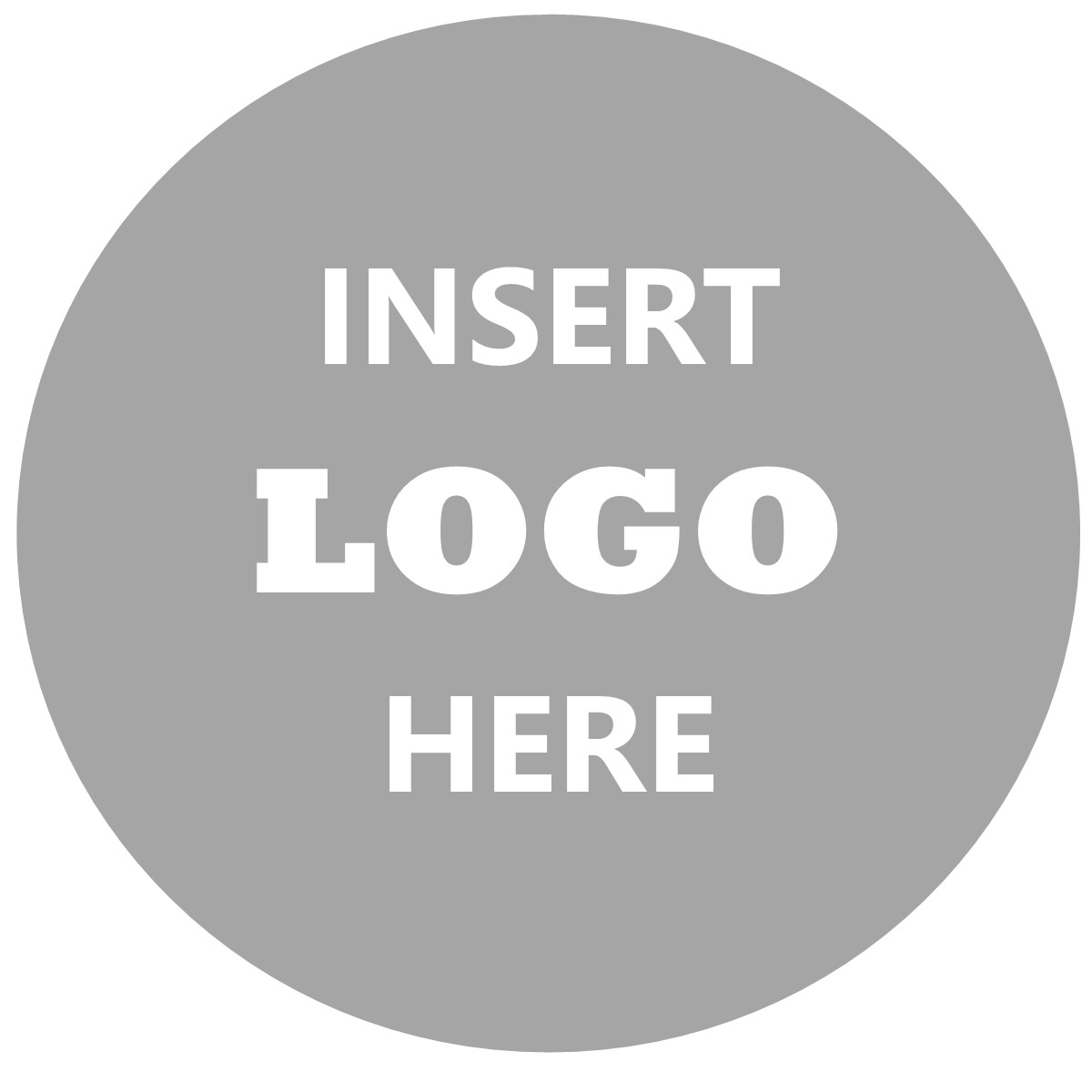 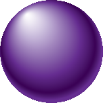 Welcome toPurpleOne Training
Presented by Agency Name
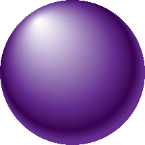 WE KAHOOT!
We will use Kahoot! during today’s presentation. 
Download the Kahoot! App or join at www.kahoot.it
You DO NOT need to create an account but will want to have it ready so you can participate! Game pin will be provided shortly!
You May Want To Auto Lock Settings to “Never”
On iOS Devices (iPhone, iPad, iPod)
On Android Devices
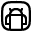 Open “Settings” > “General
Tap “Auto-Lock” and choose “Never”
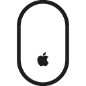 "Settings" > "WiFi".
Tap "Menu" key > "Advanced".
"Keep Wi-Fi on during sleep“
Select "Never".
**You do not have to use Kahoot! to complete the training.
Certificate of Participation & CEUs
To Receive a Certificate or Credits You Must:
Register individually at purpleone.org
Complete Pre & Post Evaluations (pre-evaluation is given at registration)

Questions?Contact us at AGENCY EMAIL
.
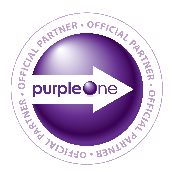 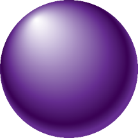 2021
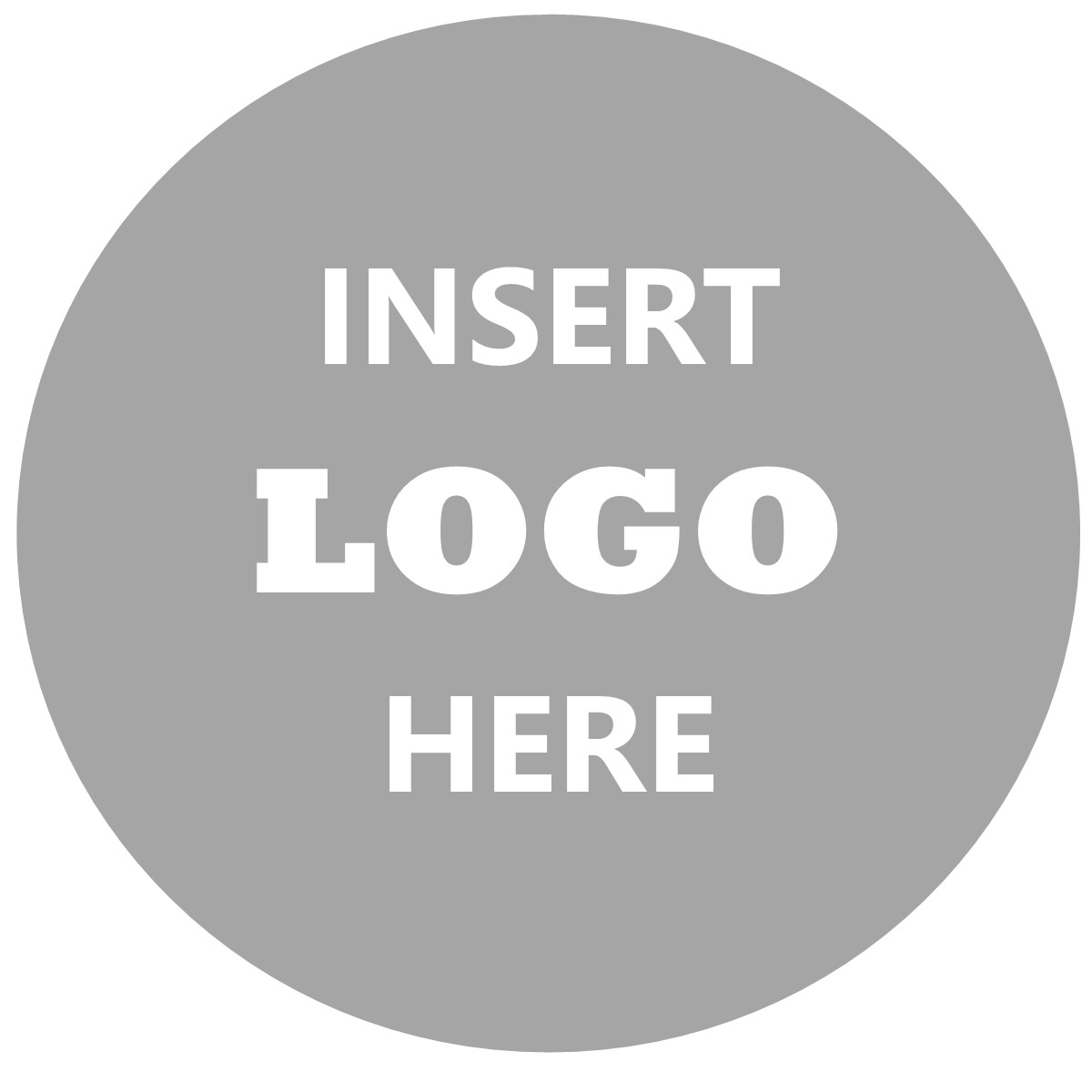 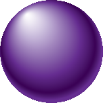 PurpleOne Training
Presented by Agency Name
OBJECTIVES
RECOGNIZE. RESPOND. REFER.
IDENTIFY EFFECTS
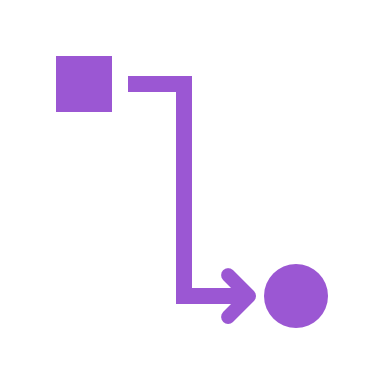 RECOGNIZE FORMS OF ABUSE
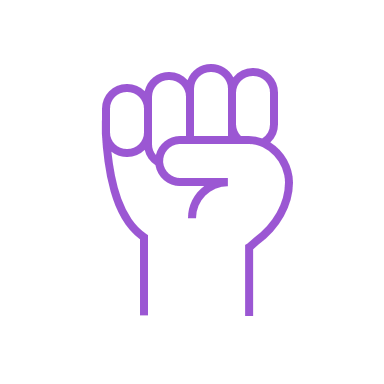 Identify the major forms of domestic violence and the types of behavior abusers employ to control victims
Identify the effects of trauma due to exposure to domestic violence
Recognize, respond and refer clients/victims experiencing domestic violence
BYSTANDER INTERVENTION
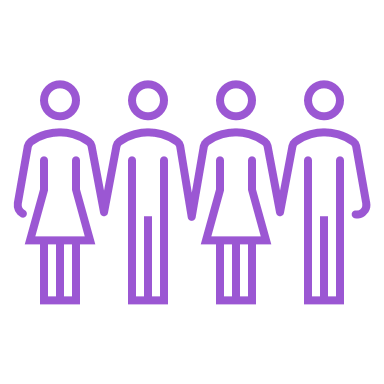 Identify and employ safe bystander intervention techniques
COURSE OUTLINE
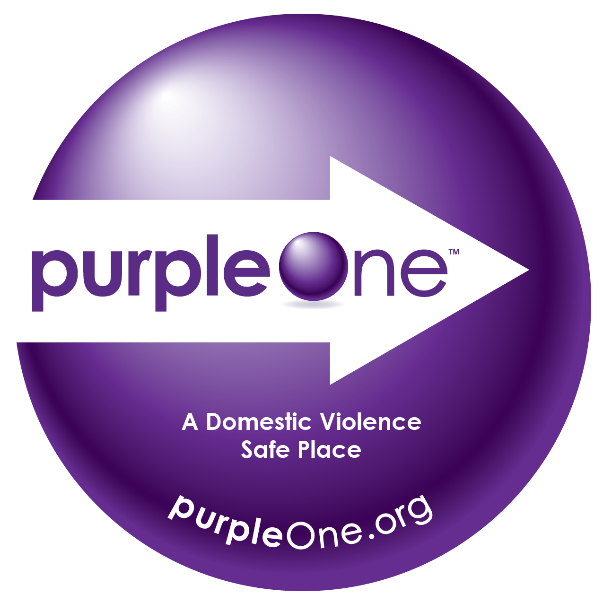 Recognize
Respond
Refer
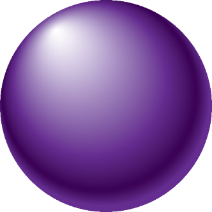 HOUSEKEEPING ITEMS
This training DOES NOT certify you or qualify you to provide domestic violence services as an individual or through your business. You are being trained to REFER victims to state-recognized domestic violence services agencies.
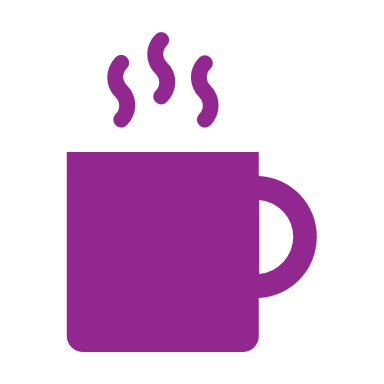 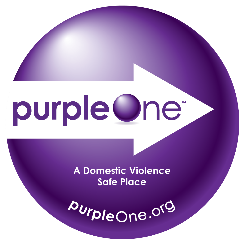 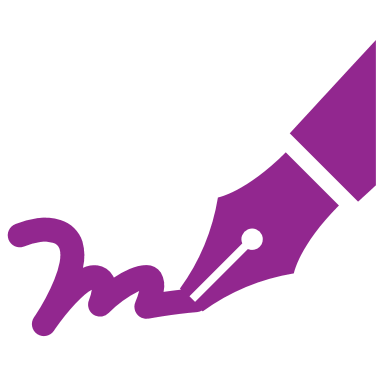 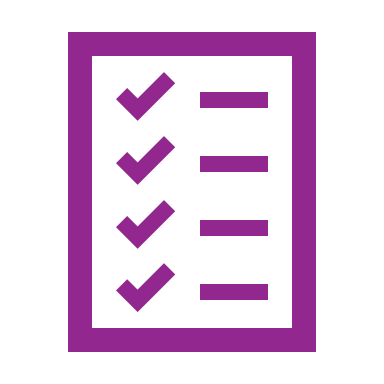 Safe Places
Post-Test
Self Care
Breaks
Helps us measure effectiveness and improve!
Be aware of triggers and remember to take care of yourself!
Breaks are built in for your convenience.
Your business can apply to become a Safe Place.
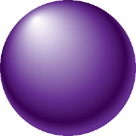 OUR TEAM
Today’s presenters represent [AGENGY NAME], a PurpleOne Partner.

Name 1, title
Name 2, title
Name 3, title
Name 4, title
Name 5, title
?
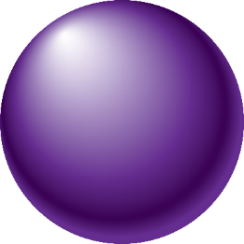 TIME TO KAHOOT!
DOMESTIC VIOLENCE STATISTICS
80% Never Seek Help
most victims say they didn’t receive services from domestic violence agencies.
1 in 4 Women
1 in 7 Men
Every 9 Seconds
6 in 10 Adults
20 People Every Minute
a woman is assaulted or beaten in the US.
will experience domestic violence.
will experience domestic violence.
know someone who has experienced domestic violence.
experience intimate partner physical violence.
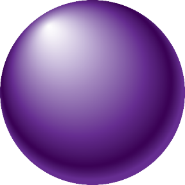 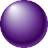 DOMESTIC VIOLENCE
The use of physical, emotional, psychological, sexual abuse or stalking to gain or maintain power and control over an intimate partner, former intimate partner, or family member, whether they live together or not.
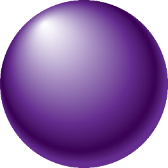 TECHNIQUES OF CONTROL
Domestic violence is about power and control using these patterns:
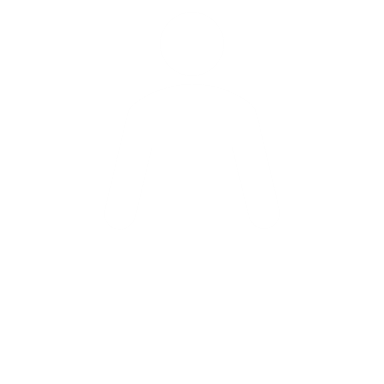 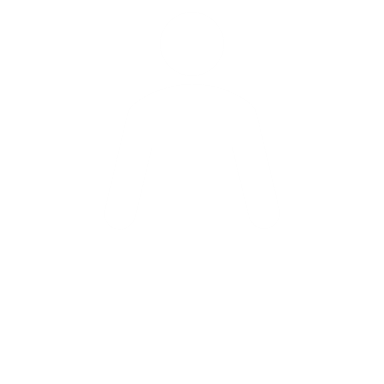 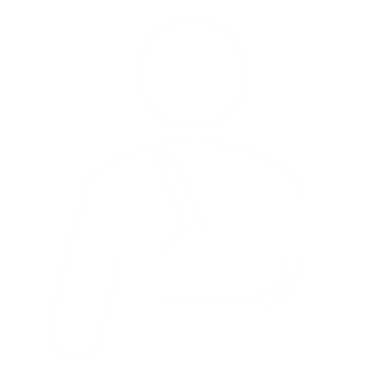 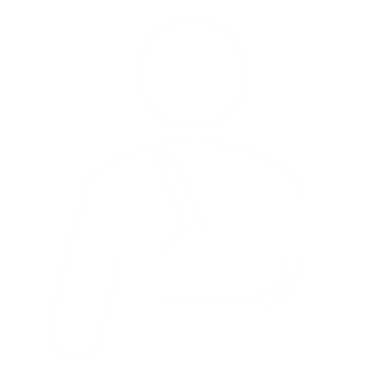 Physical & Sexual Abuse
Isolation
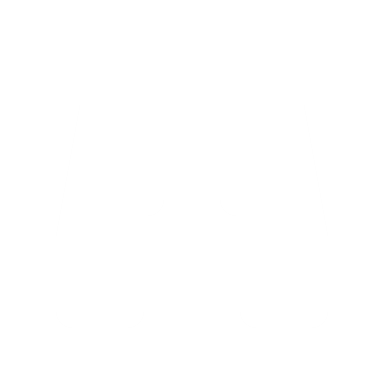 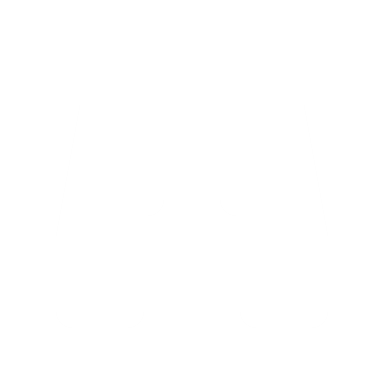 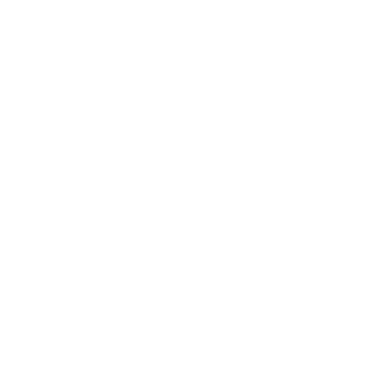 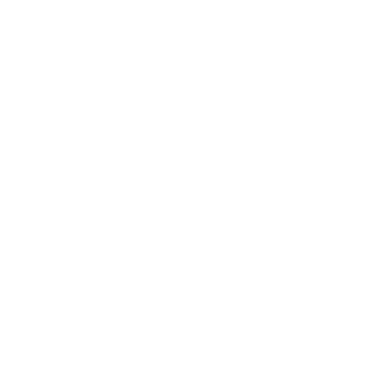 Intimidation and Stalking
Digital Abuse
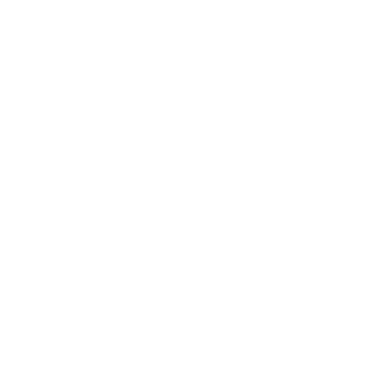 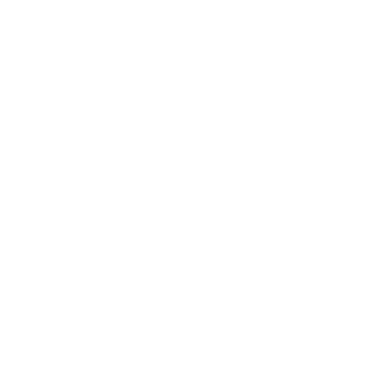 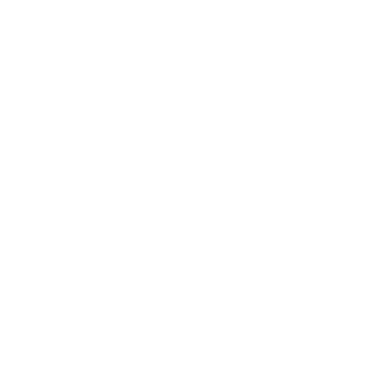 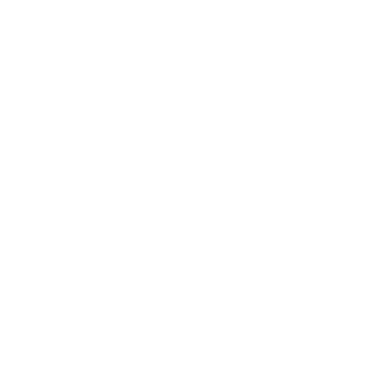 Emotional, Psychological & Verbal Abuse
Economic Abuse
Physical & Sexual Abuse
Throws things.
  Chokes.
  Shoves and pushes.
  Hits.
  Threatens to harm them.
  Threatens them with weapons.
  Hits their head against the wall.
  Injures them and then won’t let them go     to the hospital or a doctor.
  Rapes them.
  Forces them to have sex with others.
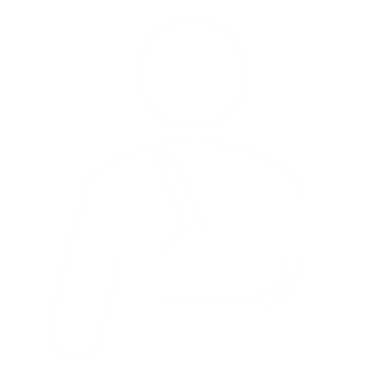 14
Intimidation & Stalking
Blocks the door so they can’t leave during  an argument.
 Scares them by standing too close.
 Clenches fist to intimidate them.
 Scares or intimidates them to get their way.
 Drives recklessly to scare them.
 Harms or threatens to harm their pets.
 Won’t let them sleep.
 Stalks them.
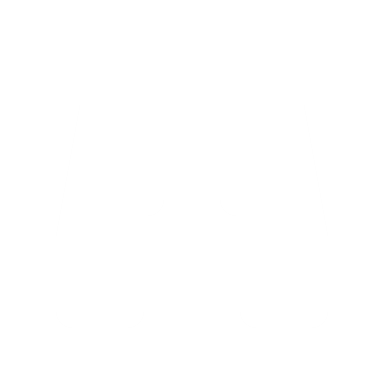 15
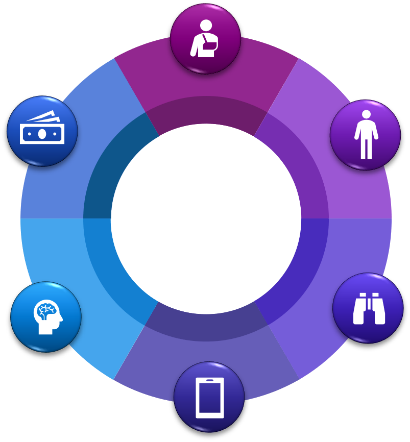 Emotional, Psychological & Verbal Abuse
Extreme jealousy or possessiveness.
 Often phones or unexpectedly shows up.
 Is angry if they are 5 minutes late.
 Made to feel worthless/ not worthy of love.
 Is unpredictable.
 Made to feel they never say/do anything right.
 Blames them for the abuse or denies abuse happened.
 Calls them names.
 Threatens to commit suicide if they leave or  
       tells them they’ll never be able to leave.
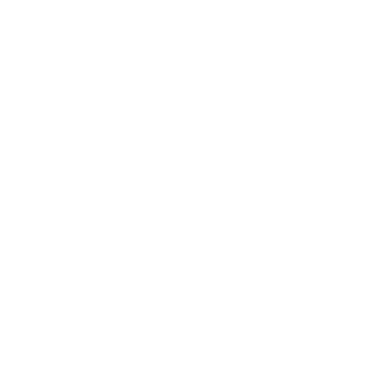 16
GINGERBREAD
MAN EXERCISE
No one will ever want you
Bad parent
Stupid
Fat
Ugly
Crazy
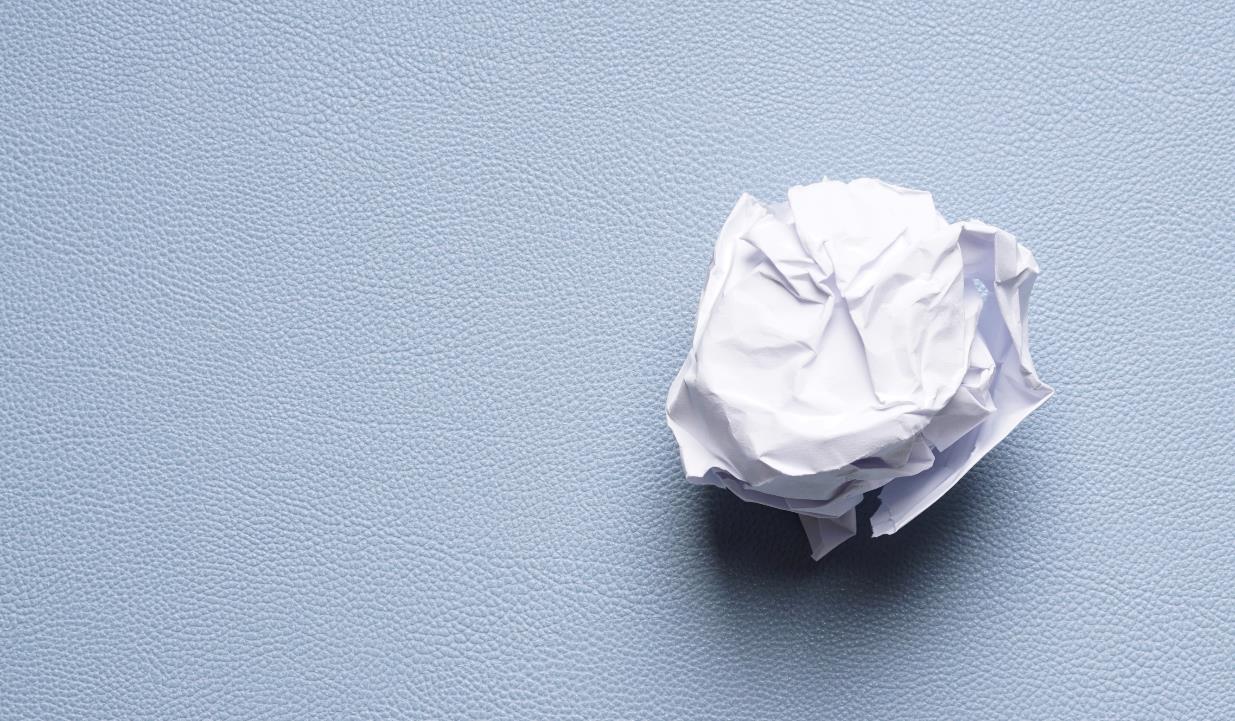 No one will ever want you
Bad parent
Stupid
Fat
Ugly
Crazy
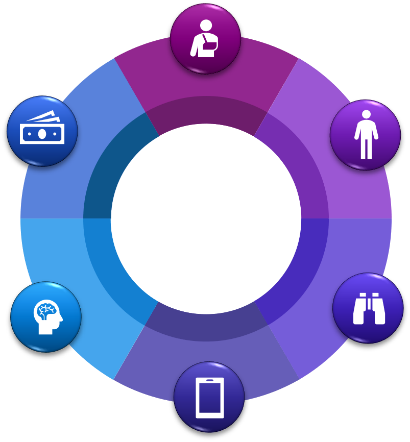 Isolation Abuse
Starts a fight when they want to leave or makes them feel guilty for leaving.
Doesn’t let them spend time with their family or friends.
Makes them feel guilty for spending time with other people.
Accuses them of having affairs.
Makes them late for work.
Controls what they can or can’t do.
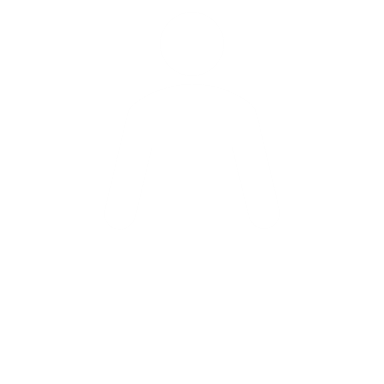 21
?
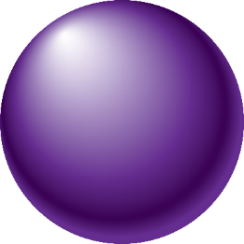 TIME TO KAHOOT!
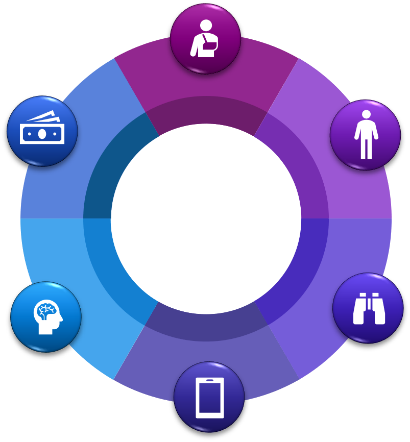 Digital Abuse
Constantly calls or texts.
Reads their messages or text conversations.
Tells them who they can or can’t be friends with on social media.
Sends threatening or insulting messages.
Reveals private information, secrets, or photos of them online.
Demands access to online accounts.
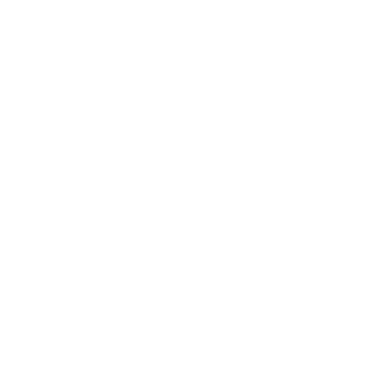 23
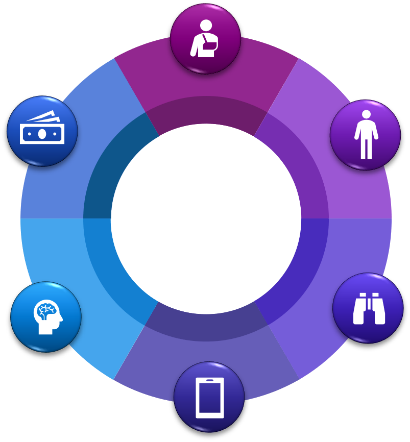 Economic Abuse
Makes them account for every dime they spend.
Refuses to give their partner money for food, gas or medicine.
Steals money from them or lies about how money is spent.
Prevents them from going to work.
Demands that they quit their job.
Harasses them at work.
Forces them to give them the money they earn.
Forces them to give them their income tax refund.
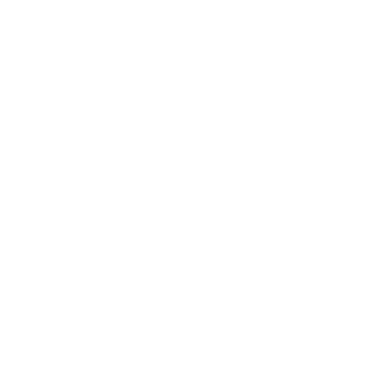 24
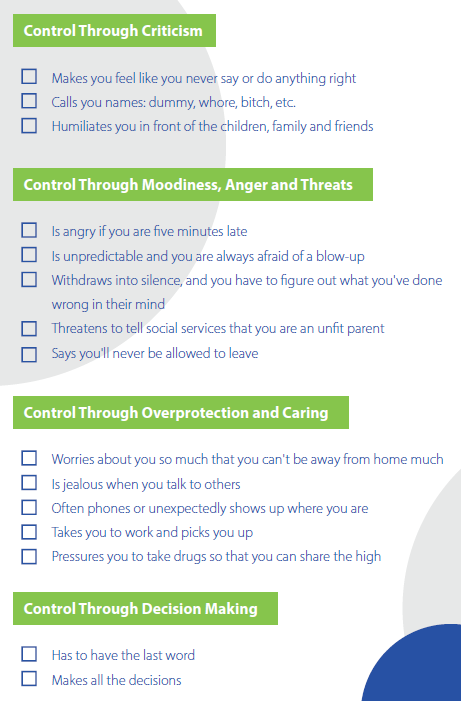 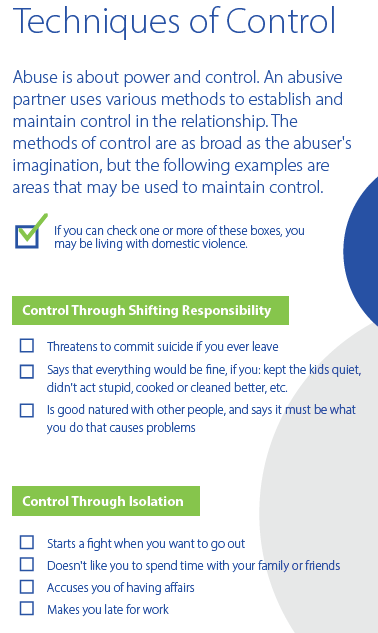 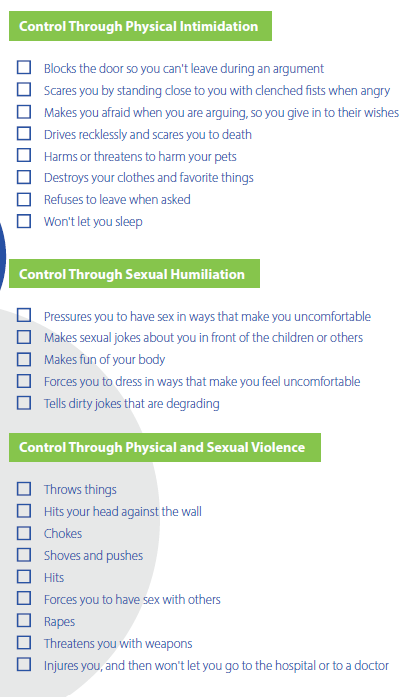 CHART OF DANGEROUS BEHAVIORS
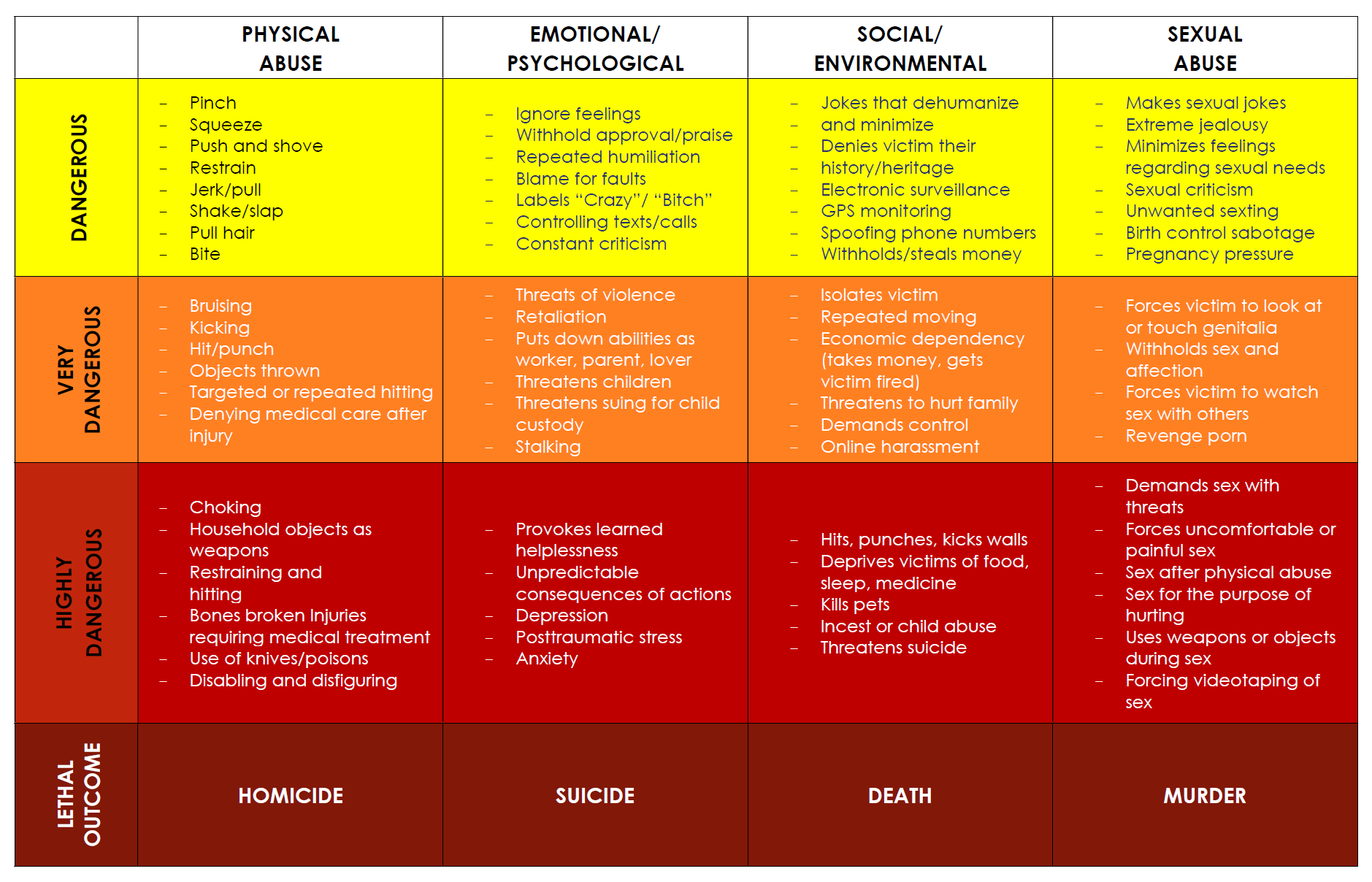 ?
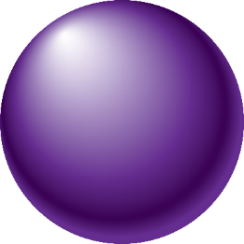 TIME TO KAHOOT!
EFFECTS OF DOMESTIC VIOLENCE
Societal
Emotional
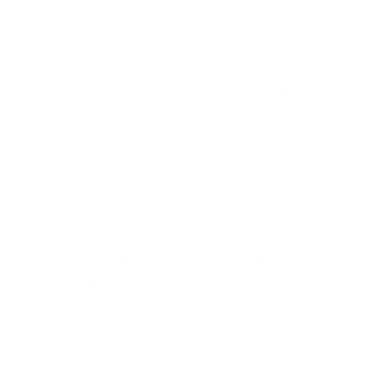 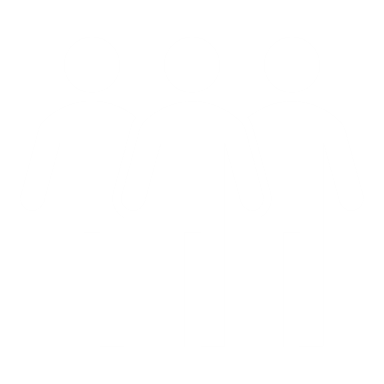 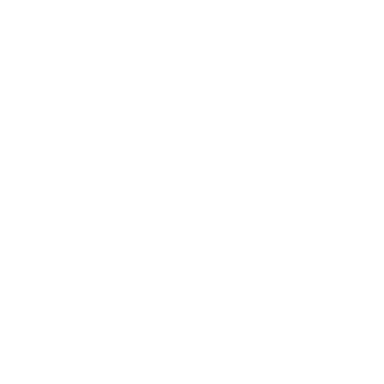 Physical
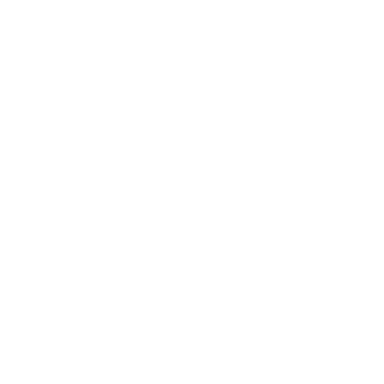 Behavioral
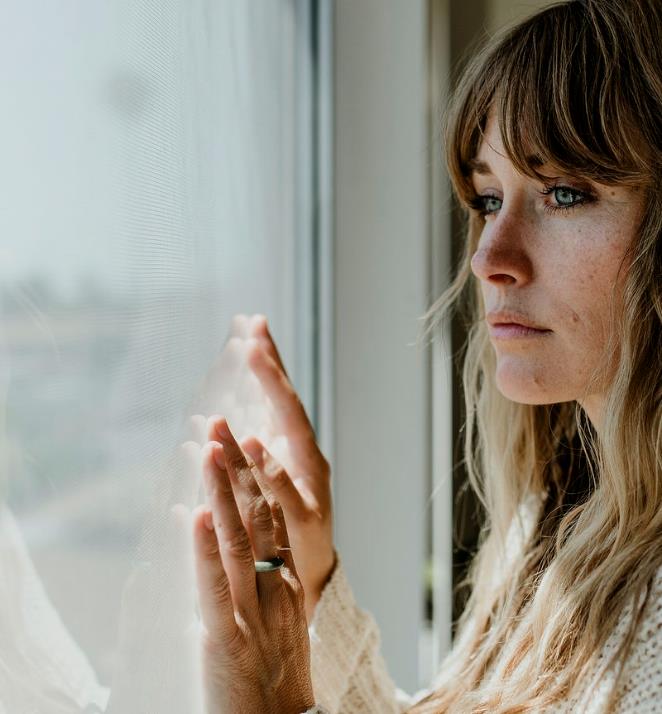 EMOTIONAL EFFECTS
Anxiety attacks.
Low self-esteem.
Fear of the abuser or living without the abuser.
Confusion and trouble concentrating.
Anger.
Grief for family and personal losses.
Shame, guilt or self-blame.
EMOTIONAL EFFECTS
Post-Traumatic Stress Disorder(PTSD)

Mental health condition that originates with the experience of a terrifying event or events. 

Symptoms:
persistent, intrusive thoughts of the events, 
hyperarousal to threats, 
avoidance of reminders of the events. 

Effects: 
negatively affect ability to manage life stressors.
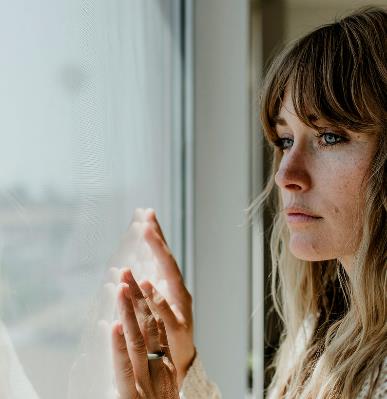 EMOTIONAL EFFECTS
Depression
Mental health condition characterized by persistent feeling of sadness or loss of interest in previously enjoyed activities. 

Symptoms:
loss of interest in activities once enjoyed
loss of energy
feelings of hopelessness and/or sadness
unexplained crying
changes in appetite with significant weight loss/gain
Effects: 
Serious, negative impact on thought process and decision-making ability
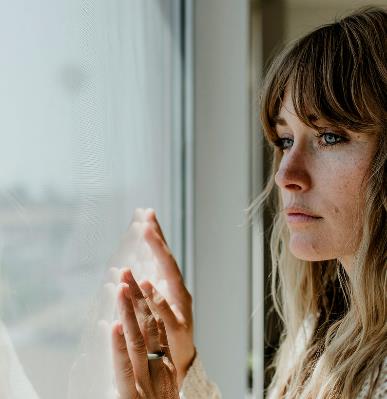 EMOTIONAL EFFECTS
Dissociation

Feeling like one has “checked out” or is not present.
Symptoms:
checked out mental state/detachment from self
daydreaming
memory loss
Effects: 
Inability to cope
Blurred sense of identity
Stress in relationships, work or other areas of your life
?
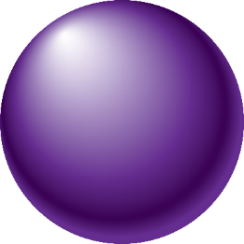 TIME TO KAHOOT!
BEHAVIORAL EFFECTS
Withdrawal.
Avoidance of situations reminding the individual of the abuse.
Mood swings and difficulty controlling emotions.
Difficulty in obtaining, maintaining and adjusting to employment.
Jumpiness or agitation.
Self-medication.
SOCIALEFFECTS
Isolation from friends or family.
Difficulty trusting others.
Stormy relationships.
Breakup of the family unit.
Court disagreements regarding separation, divorce or custody of children.
Seeking new relationships to deal with overwhelming feelings of loneliness.
PHYSICAL EFFECTS
Sleep deprivation
Bodily/stomach complaints, headaches
Nervousness / anxiety
Chronic health problems
Injuries or death from physical abuse
Chronic fatigue
Shortness of breath
Muscle tension
Involuntary shaking
Changes in eating or sleeping patterns
Sexual dysfunction
In women: issues with menstrual cycle or fertility
TRAUMA-INFORMEDMINDSET
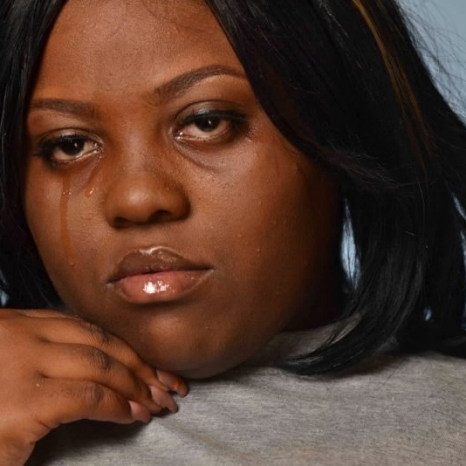 Domestic violence is often not a one-time event or a single trauma
Often adverse childhood events
MOVE FROM:
What is wrong with you?

TO:
What has happened to you?
THERE IS HOPE
It is possible to move past and triumph over the effects of domestic violence.
It may require facing painful truths and also means uncovering new strengths. 
The process needs safety, time and space.
The effects will lessen with time.
Survivors can ultimately reclaim positive relationships.
Mallery’s Story
Break
A FEW REMINDERS
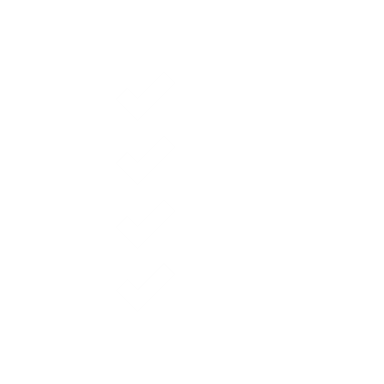 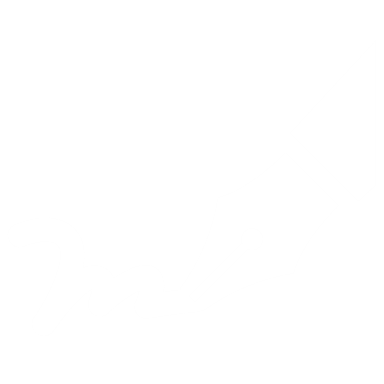 Knowledge Test
Post-Test & Evaluation
Safe Places
Pay attention.  A brief knowledge test will be given at the end of the presentation in order to receive a Certificate of Participation, the PowerPoint and to apply to become a Safe Place.
Take the post-test at the end of today’s session and help us measure effectiveness and improve!
Your business can apply to become a Safe Place. Go to PurpleOne.org/SafePlaces for more info.
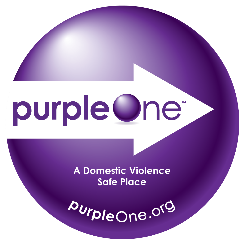 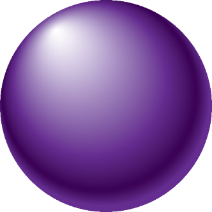 HOUSEKEEPING ITEMS
This training DOES NOT certify you or qualify you to provide domestic violence services as an individual or through your business. You are being trained to REFER victims to state-recognized domestic violence services agencies.
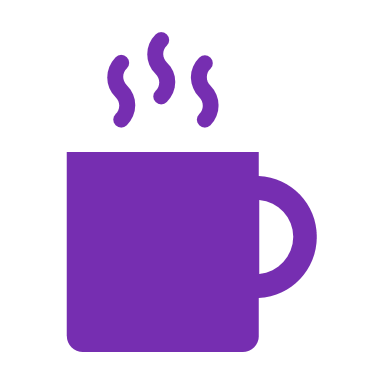 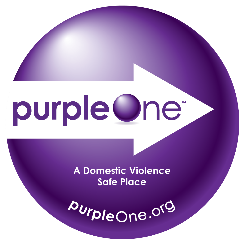 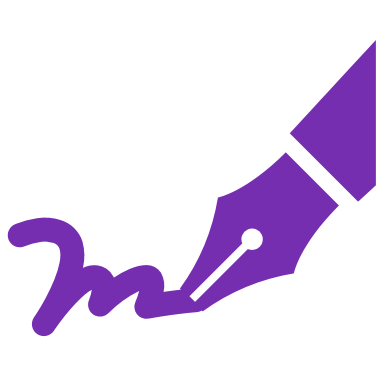 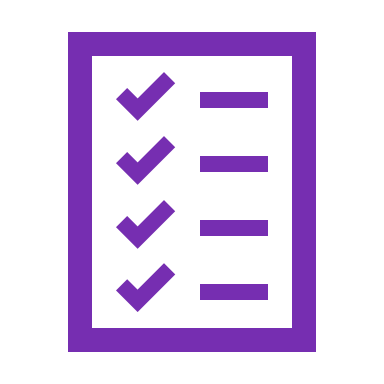 Post-Test & Evaluation
Knowledge Test
Safe Places
Self Care
Helps us measure effectiveness and improve!
Be aware of triggers and remember to take care of yourself! Chat with us or call our hotline if needed.
Receive CEUs, Certificate of Participation and be eligible to apply to become a Safe Place.
Your business can apply to become a Safe Place.
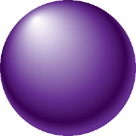 ABUSE IS NOT ABOUT BEING OUT OF CONTROL
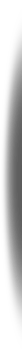 Abusers deliberately choose all aspects of the abuse. Domestic violence is about POWER and CONTROL. They Choose:
WHO THEY ABUSE
WHEN THEY ABUSE
WHERE THEY ABUSE
METHOD OF ABUSE
SEVERITY & FREQUENCY 
OF ABUSE
ABUSER PROFILE
Controlling
Manipulating
Entitled
Disrespectful

Attitude of Ownership
They believe the victim belongs to them.
ABUSER PROFILE
Most DO NOT have psychological disorders.
They believe they have a RIGHT to control.
Use childhood and emotions as EXCUSES.
Comfortable LYING.
ABUSER PROFILE
The victim may seem disjointed, out of control, agitated.

The abuser may seem friendly, articulate and calm.
?
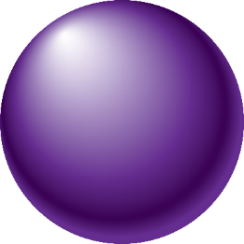 TIME TO KAHOOT!
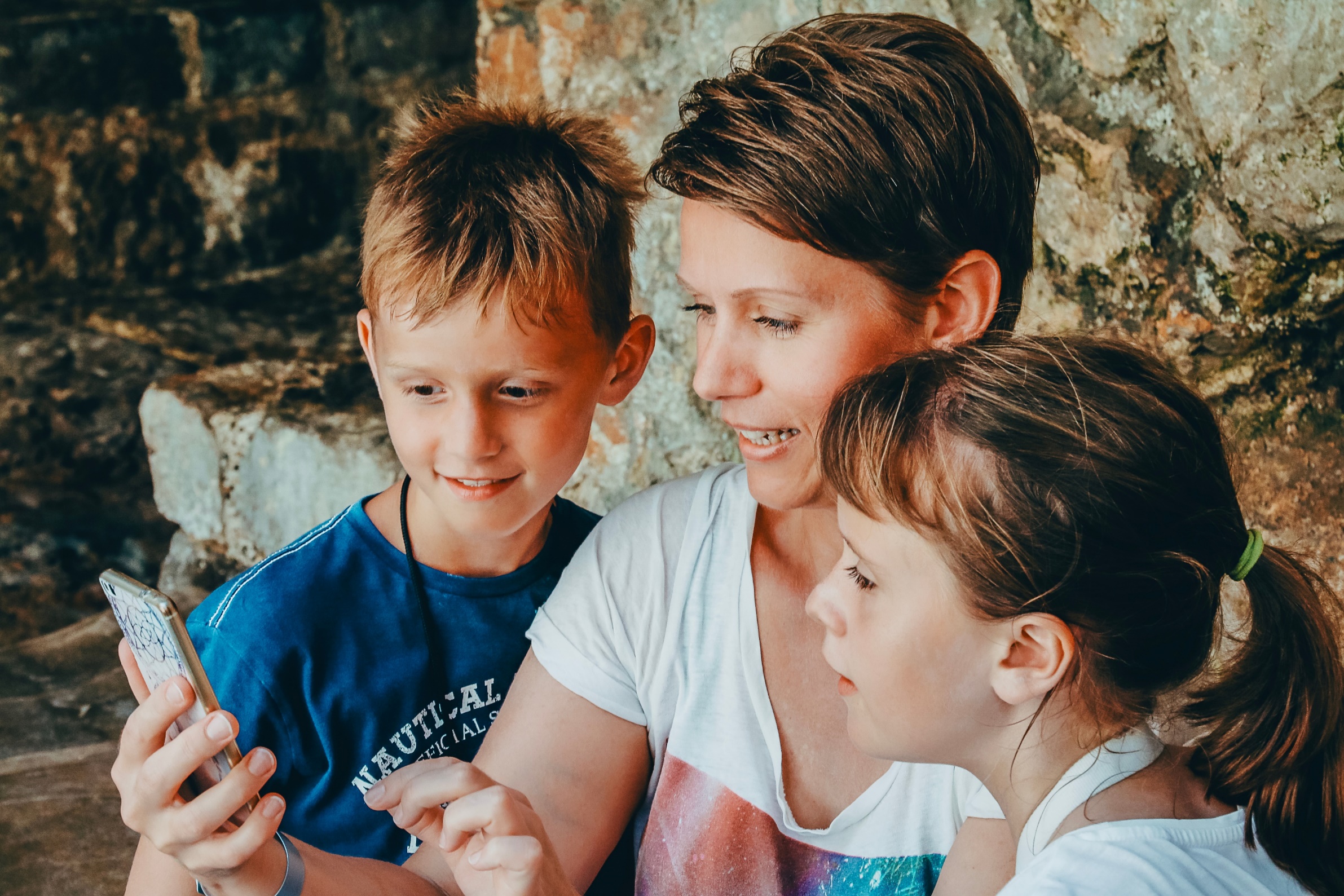 IN HER SHOES
Imagine you are a woman who has been married for 12 years. You have 2 children, a son, 10; and a daughter, 7. Your daughter has recently been diagnosed with a medical condition. And, you have a 6-year-old cat or dog.
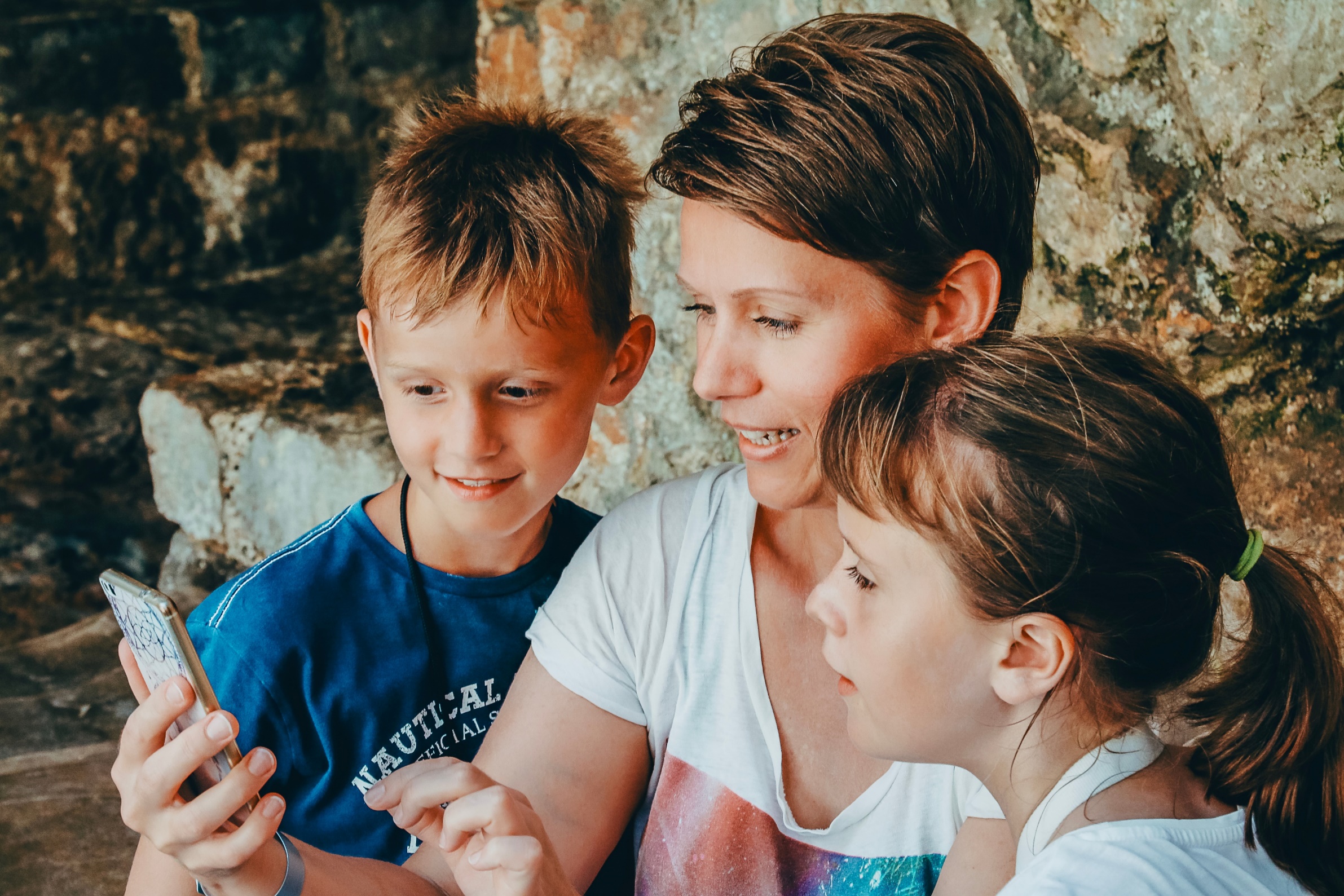 IN HER SHOES
Will you stay or go?
If you go, where will you go? Choices: friends and family, hotel, apartment, shelter
What will you do with your children?
What will you do with your pet?
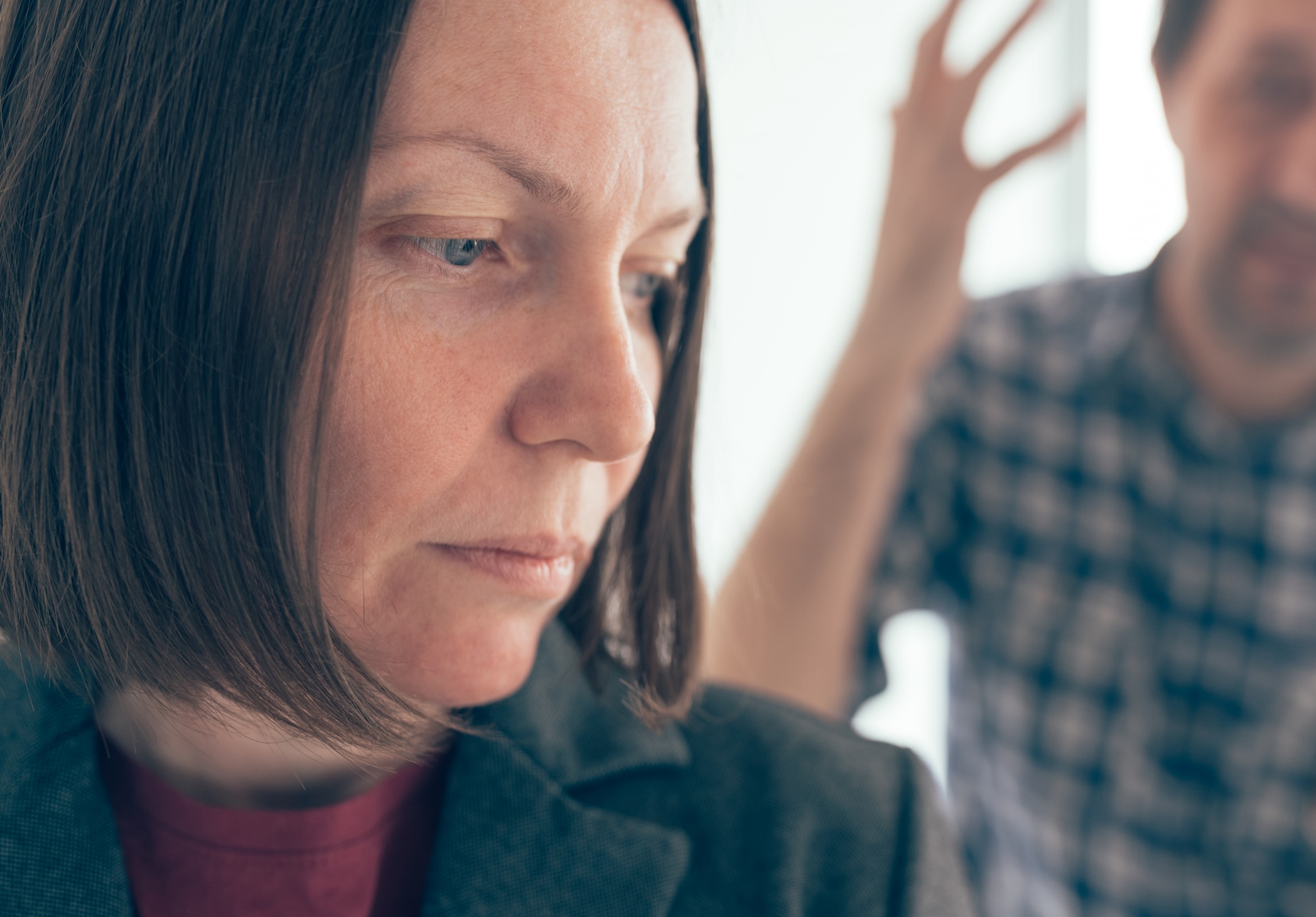 IN HER SHOES
Your friends who you used to go out with every month are back in town. You made plans to go out with your friends. As you prepare to leave, your husband yells at you, telling you to get your priorities straight.  He is so upset that you call and cancel your plans because his anger is escalating.  

What do you do now? 
Do you stay or do you leave? 
Where do you go?
What decisions do you make for your children?     
What about your cat / dog?
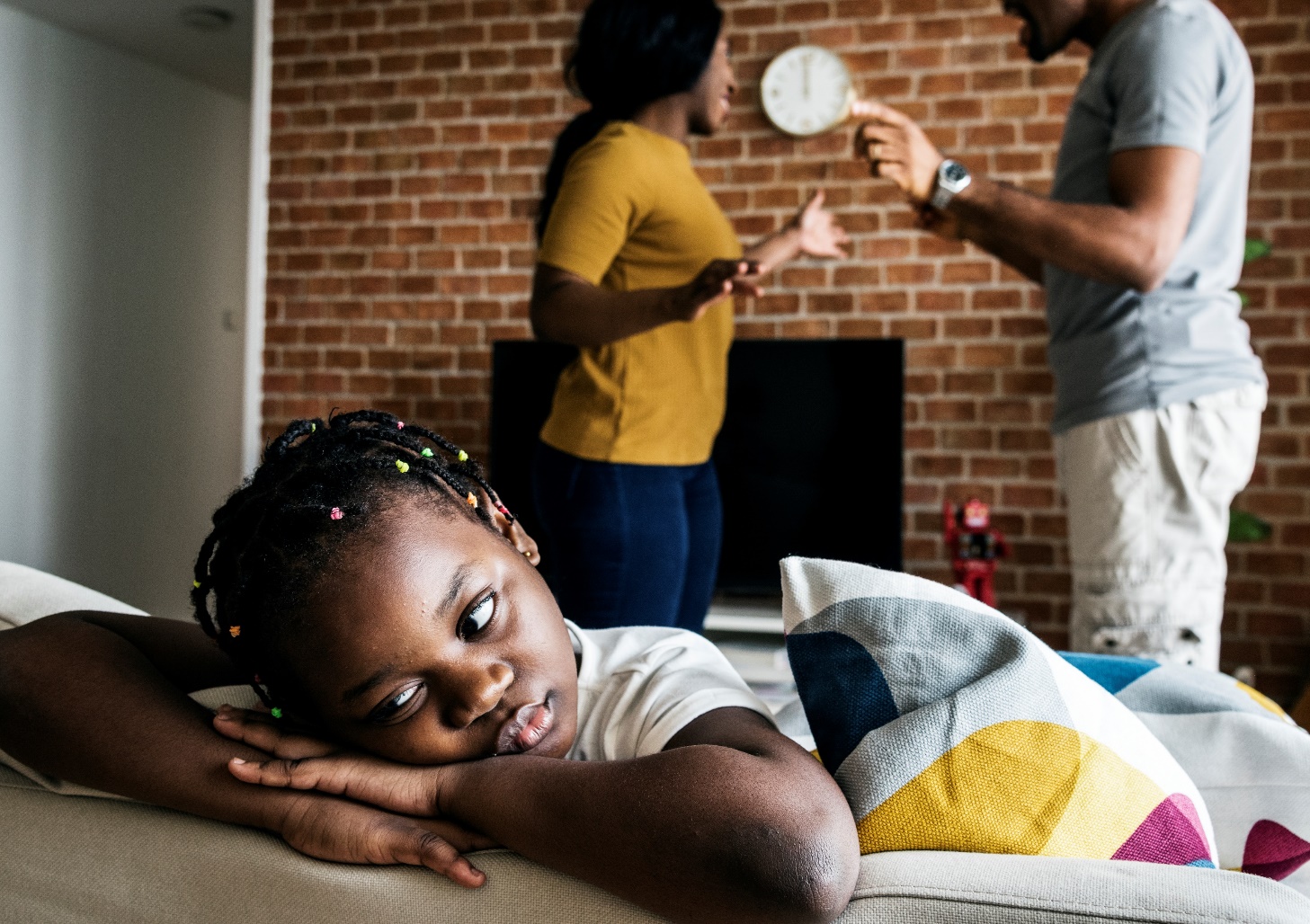 IN HER SHOES
A few days later, you have plans to go to your son’s basketball game.  Your husband comes home after a bad day at work. He is upset because you planned pizza for dinner instead of cooking a homemade meal. You decide to go to the game anyway. Your husband grabs your arm so hard it leaves bruises, and he pushes you against the wall. Your children are feeling anxious and scared, and they want to leave.
After the game, what do you do?Do you stay or do you leave? Where do you go?What decisions do you make about your kids? What about your cat / dog?
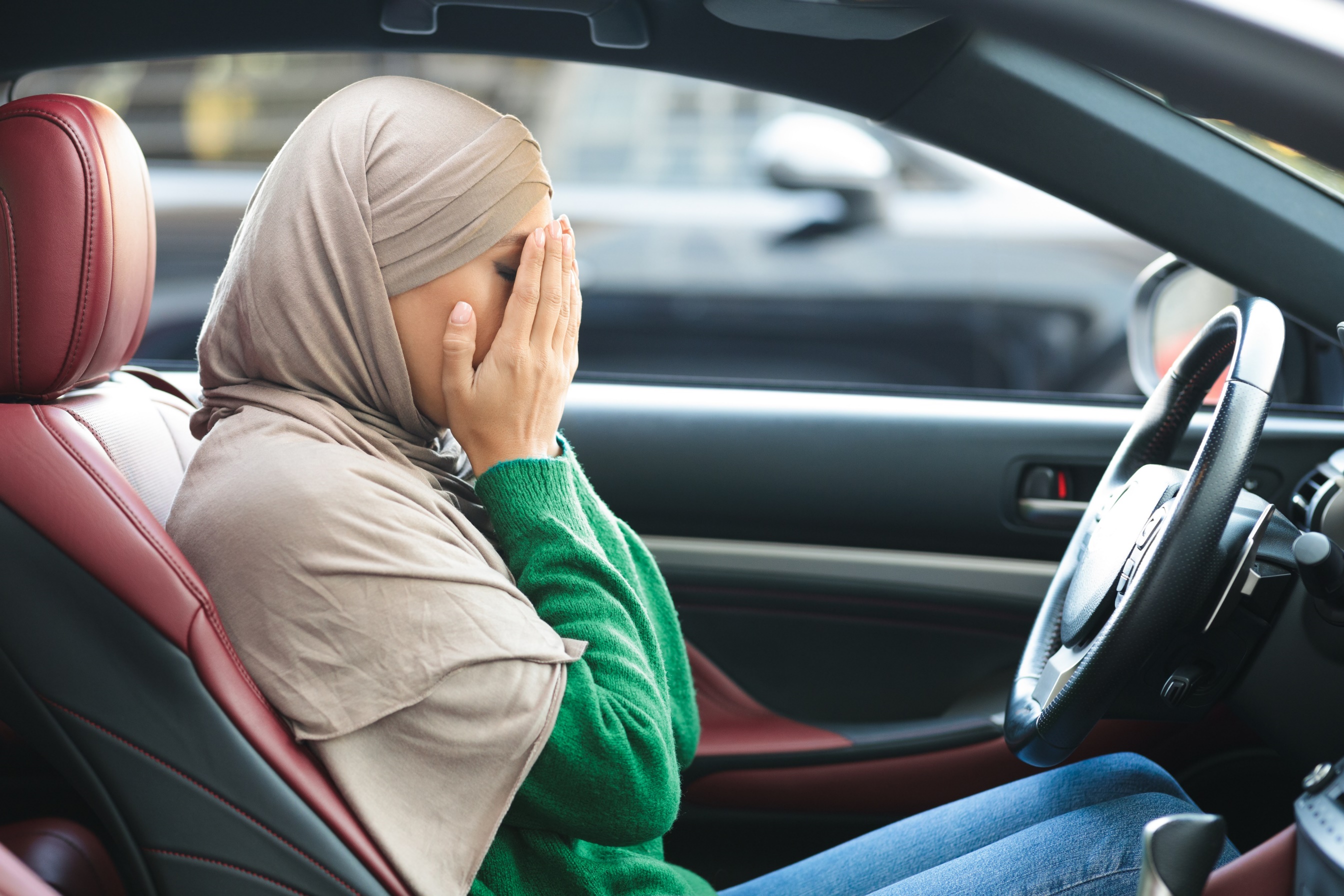 IN HER SHOES
You and your husband get in an argument.  On the  way to the car, he continues to yell at you and intentionally slams the door shut on your hand.  
What do you do?  
Do you stay or do you leave? 
Where do you go?
What decisions do you make for your children?     
What about your cat / dog?
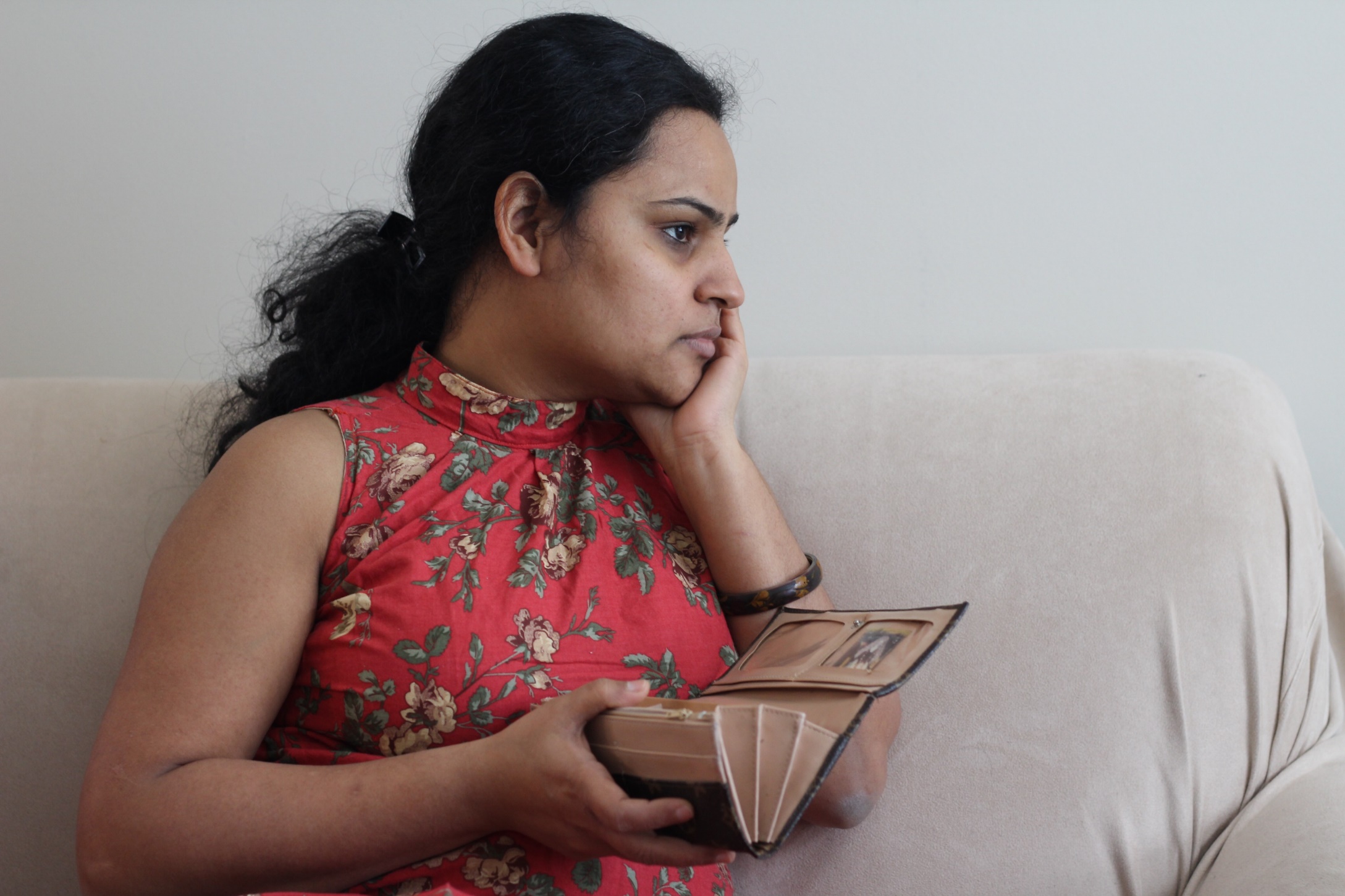 IN HER SHOES
Wherever you are, you left with practically nothing.  Your husband canceled your ATM and credit cards. The only cash you have is the $100 in your purse.  You have a few changes of clothes for you and your kids.
What do you do?  
Do you stay or do you leave? 
Where do you go?
What decisions do you make about your kids?     
What about your cat / dog?
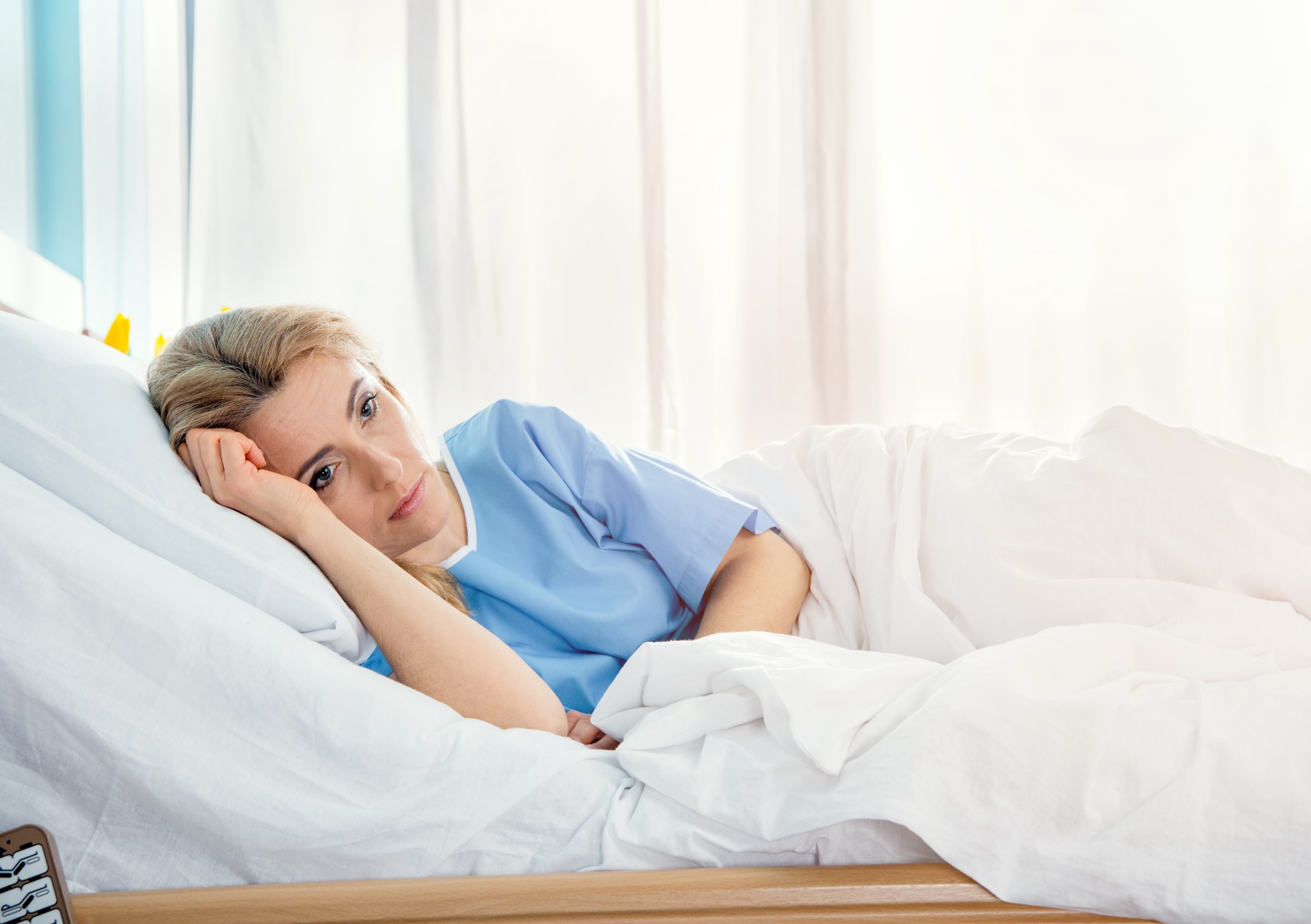 IN HER SHOES
Several weeks later, another incident happens.  Your husband is upset because dinner is not ready at 5:00. It escalates to the point that he pushes you and breaks a couple of your ribs. He allows you to go to the emergency room, but threatens if you tell anyone what happened, he will kill you and the kids. What do you do? 
Do you stay or do you leave? 
Where do you go?
What decisions do you make about your kids? 
What about your cat / dog?
IN HER SHOES
To those staying with family or friends:  You start to overstay your welcome and you overhear them talking about asking you to leave because they afraid of your husband.

To those living in a hotel:  
You are out of money and need to find another option. Your kids are stressed with all the changes and moving that’s happening.

To those living in an apartment:  Your neighbors saw your husband sneaking around your apartment and causing a ruckus. Your landlord puts you on notice that if your husband continues coming around you will be asked to leave.

To those staying at shelter:  
Know that your time at the shelter is limited.  You and the staff have been planning for what you will do next.
Your husband starts to stalk you. You find footprints outside your bedroom window. While you were at the school, he leaves a threatening note on your 
windshield.
What do you do?
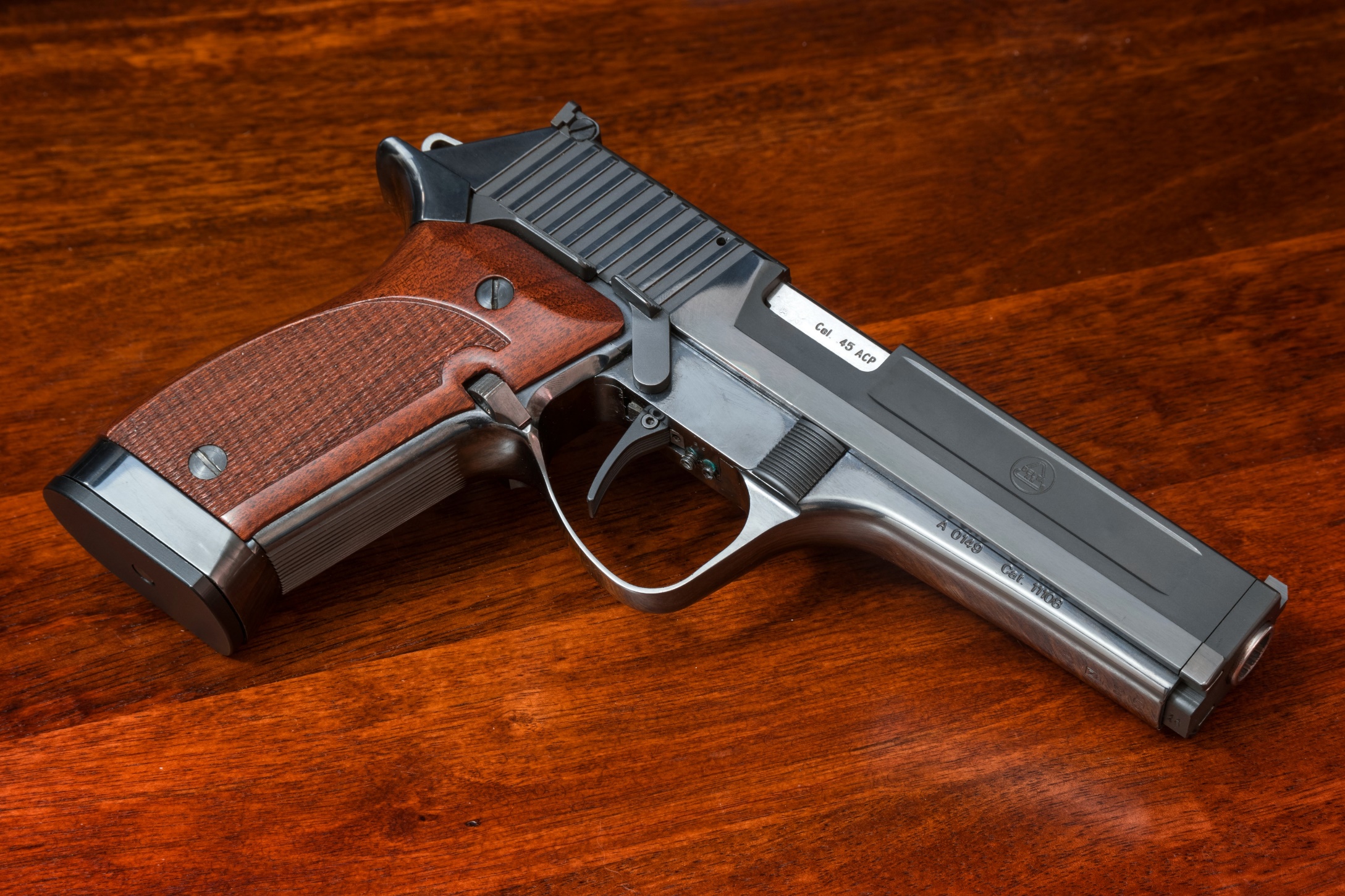 IN HER SHOES
It’s another night where your husband is angry.  He grabs his handgun and lays it on the dining room table. He threatens to kill you and says you will never see the kids again.
  
What do you do? 
Do you stay or do you leave? 
Where do you go?
What decisions do you make about your kids? 
What about your cat / dog?
Letters to Domestic Violence Victims
WHY VICTIMS STAY
Stay to protect the children
If they get them to stop drinking, the abuse will 
end
Religion
Not sure if it really is abuse
Don’t have the money
They love them
Belief 
if they were a better parent and partner they will 
stop
Think their friends and family wont believe them
They can get them to learn to control their anger
Immigration status
No options or choices
Believe they will 
change
Threatened to kill them if they left
Believe the abuse is their fault
No where to go
BARRIERS TO LEAVING
Dynamics of domestic violence
Victim safety
Inability to hold offenders accountable
LEAVING IS A PROCESS
Leaving DOES NOT Ensure Safety! 

IMPORTANT
Accept where they are even if you don’t agree or fear for their safety.

REMEMBER
Every time the victim talks about it or leaves, they reclaim some of the strength taken from them by the abuser.
LETHALITY
LETHALITY RISKChecklist
Likelihood of lethality correlates with the number and intensity of the following indicators.
Threats/thoughts of homicide and suicide
Possession or access to weapons
Physical attacks, verbal threats, and stalking during a separation or divorce
Sexual assault or rape
Prior abusive incidents that resulted in serious injury
History of violence with previous partners and children
Psychopathology or substance abuse
Kidnapping or hostage taking
Use of weapons in a threatening or intimidating manner
Extreme jealousy or obsession with the victim
CHECK NOW
SEPARATION VIOLENCE
Leaving doesn’t end violence.The most dangerous time is when they leave the abuser. 
75% killed during or after separation.
5x more likely to be killed during separation.
33% of all female homicide victims are killed by an intimate partner.
THE FACTS
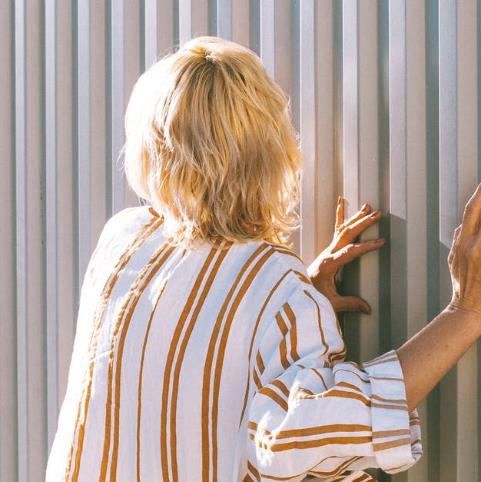 Victims don’t LEAVE.
They ESCAPE.
Despite the abuse,victims become strong survivors.
?
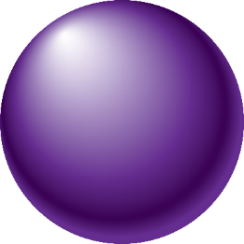 TIME TO KAHOOT!
THE EFFECT ON CHILDREN
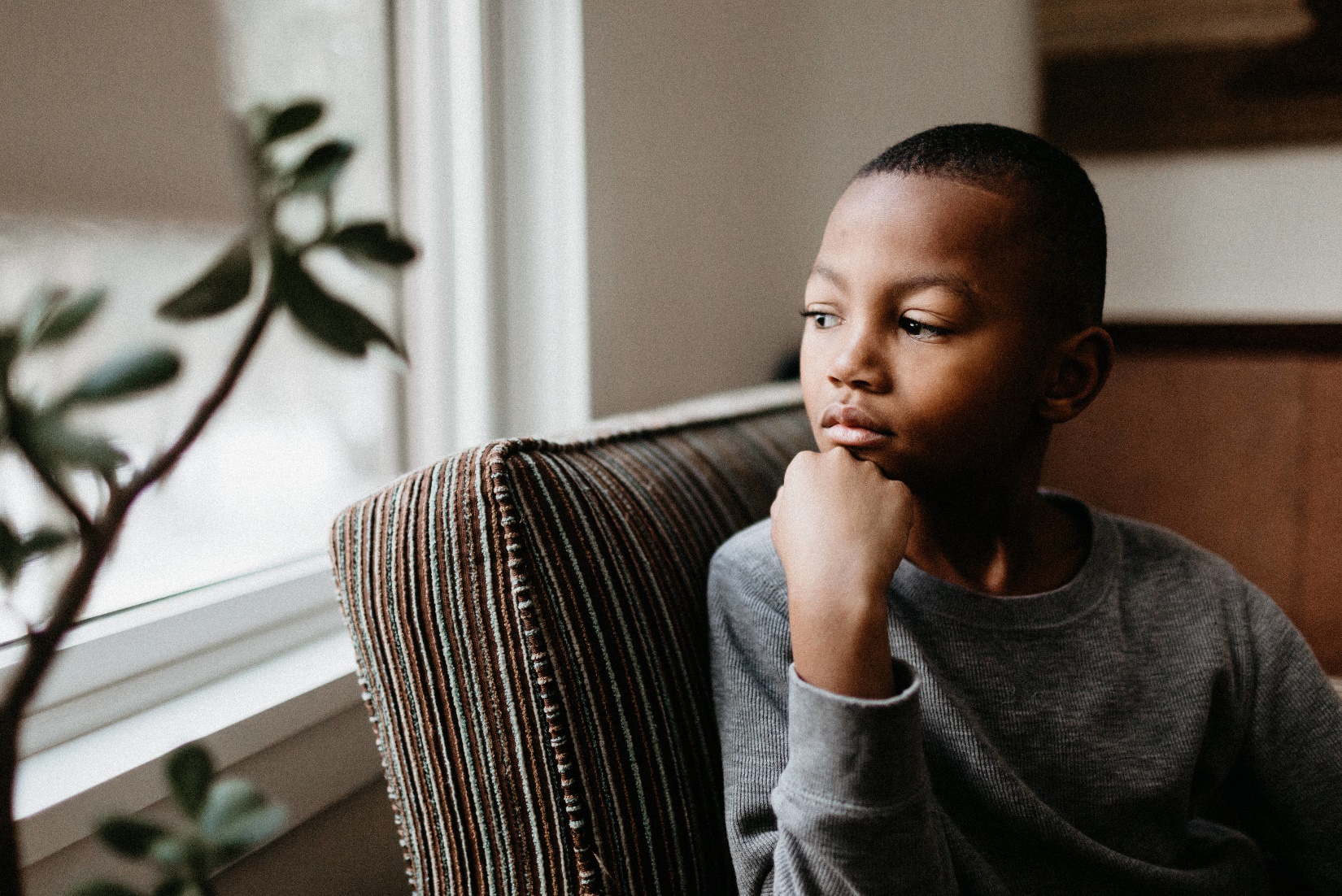 The 19 Million Witnesses

They know about the abuse.
The children are at greater risk of being violent themselves or becoming a victim in their future relationships
If A Kid Could Write A Letter
NEXT STEPS
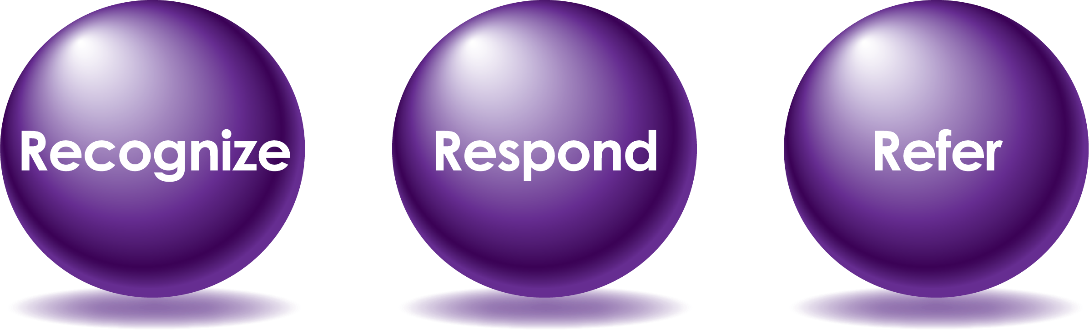 YOU CAN HELP
Victims of domestic violence are survivors of traumatic experiences.
Trained members of the community can make a difference.

YOU CAN: Refer victims to state recognized domestic violence agencies who are trauma-informed.
68
When you hear bystander, what is the first thing that comes to mind?
?
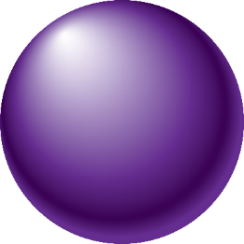 TIME TO KAHOOT!
BYSTANDER DEFINITIONS
Bystanders 
Observe potentially harmful and criminal situations and are faced with the choice to act in a positive way, negatively contribute or passively ignore the situation.

Prosocial Bystanders
Individuals who positively impact the outcome of a harmful situation, often by positively affecting the incident and supporting the victim.
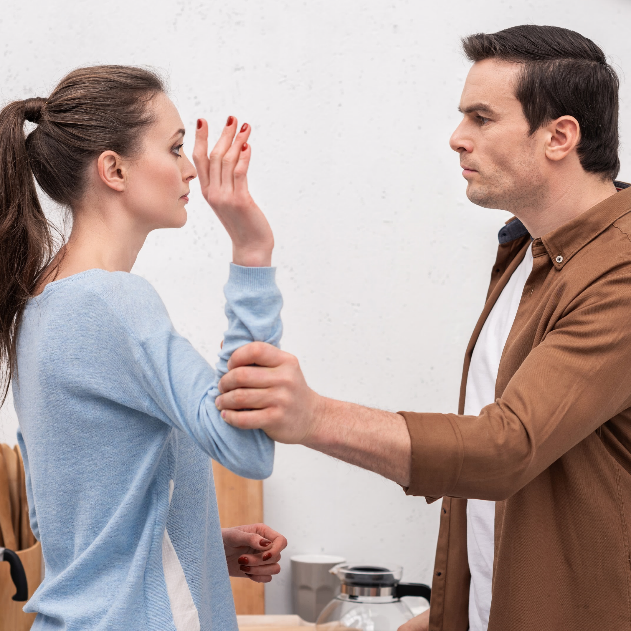 PERSONAL SCENARIO
Think about a time when you did intervene.
Think about a time when you chose to not take action and were a passive bystander?

What  was it about this situation that prevented you from taking action?
OBSTACLES
PERSONAL
PHYSICAL
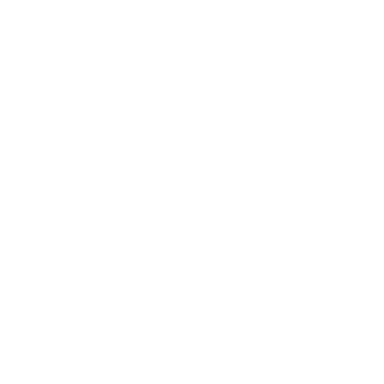 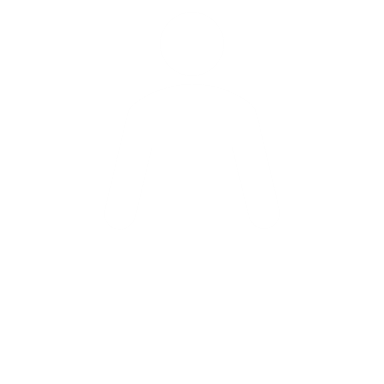 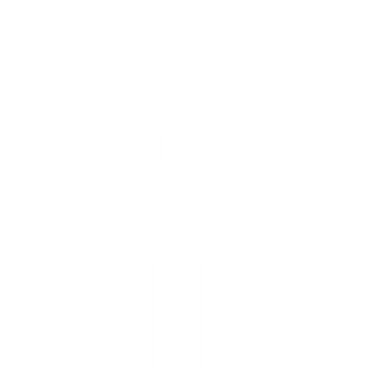 Physical size
Lack of being present
Negative Outcomes
01
02
Being shy, afraid, unsure.
Not wanting to embarrass yourself
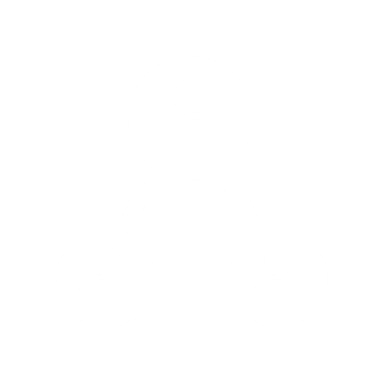 RELATIONSHIP
SOCIAL
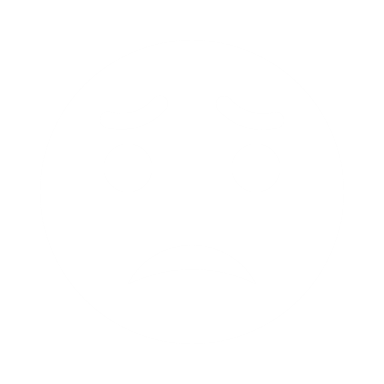 Diffusion of responsibility
Don’t want to make a scene
Blowing it out of proportion
03
04
What other will think
Seen as a tattletale
Losing friends/peer pressure
PERSONAL SCENARIO
YOU CAN HELP
Someone you care about is in danger. A bystander is there but doesn’t help.

How do you feel?
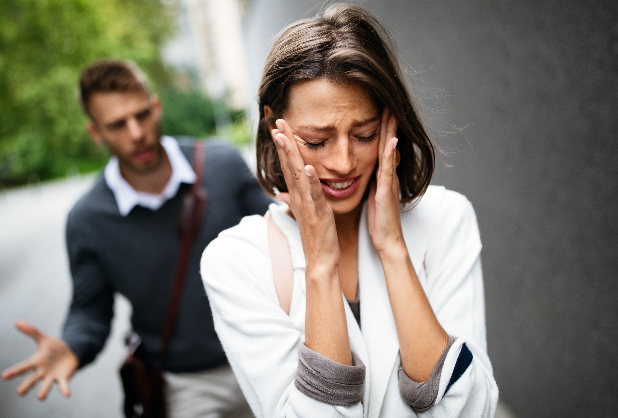 Imagine the bystander steps in and stops the harm.

How do you feel?
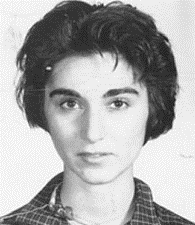 KITTY GENOVESE
STORY
Kitty was stalked and stabbed. 
Witnesses heard/saw the attack, but little was done.
She died.
YEARDLEY LOVE STORY
Who were the bystanders?
Yeardley Love and George Huguely V were student athletes at the University of Virginia who were in a dating relationship.  


Then one night he killed her.
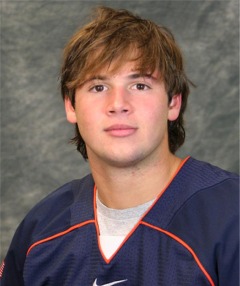 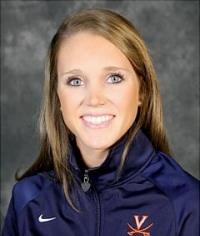 Photo Credit: UVA Media Relations
?
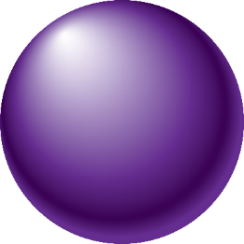 TIME TO KAHOOT!
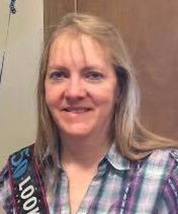 KAREN LECLAIR STORY
Karen Leclair’s husband shot her on their commercial fishing vessel and threw her body into Lake Erie.
He told acquaintances of his plan on several occasions before her death.
He left clues about his specific plan.
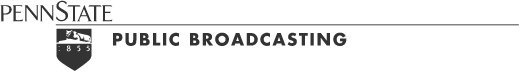 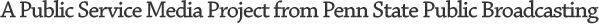 Break
A FEW REMINDERS
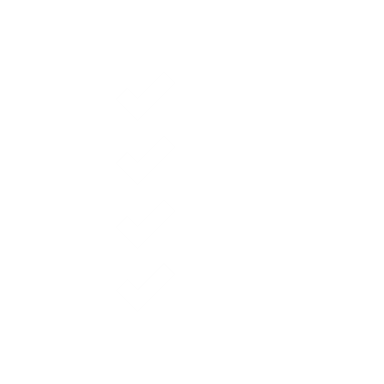 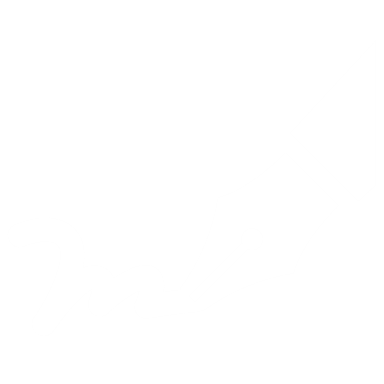 Knowledge Test
Post-Test & Evaluation
Safe Places
Pay attention.  A brief knowledge test will be given at the end of the presentation in order to receive a Certificate of Participation, the PowerPoint and to apply to become a Safe Place.
Take the post-test at the end of today’s session and help us measure effectiveness and improve!
Your business can apply to become a Safe Place. Go to PurpleOne.org/SafePlaces for more info.
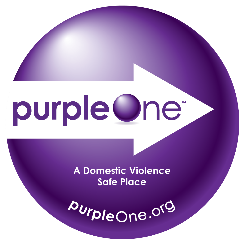 BYSTANDER RESEARCH
PROSOCIAL CONDITIONING
INVITED TO HELP
SKILLS AND KNOWLEDGE
AWARENESS
DOMESTIC VIOLENCE CONTINUUM
Domestic Violence Behaviors
         Not a big deal                              			     Inappropriate                                         		       Violent
Throws things
Name Calling
Murder
Shoves or pushes
Strangle
Putting Down
Threatens to hit or kill
Choke
Constant Calls/Texts
Hit
Isolation
High                                 			Prevalence in society                                                	  Low
DOMESTIC VIOLENCE THRIVES
Enablers
STEP Up and SPEAK Up
Speak Up when you hear sexist jokes or comments disrespecting women.
Traditional gender roles
Economic, social, gender inequalities
Promote the PurpleOne Training.
Domestic violence offenders
Perpetrators not being held accountable legally or socially
Social/
Cultural norms supporting violence
Speak up when you hear someone asking, “why does the  victim stay?” Address the   
abuser and their actions.
Be aware of your personal biases.
Male entitlement
Blaming the victim
Passive bystanders
Speak Up if we see abuse of any kind happening among our family, friends or in our workplace.
Hold abusers accountable. Question whether abusers should be holding leadership roles in our churches, coaching, etc.
Engage more men to get trained to Step Up and Speak Up against domestic violence.
Bystanders witness 66% of violent crimes.
BYSTANDERS
MAKE A
DIFFERENCE
Bystanders are significantly more likely to make a situation better than make it worse.
A close friend is the most likely person to be told in the case of domestic violence.
If one person intervenes, others will most likely follow.
YOU CAN. Make a Difference.
WAYS BYSTANDERS MAKE A DIFFERENCE
01
PREVENT
02
03
PREVENT THE EVENT
STOP THE EVENT
SUPPORT
In many cases, stepping in may stop a more significant event from occurring.
By stepping in, you may provide the victim support that they may not have known existed.
Even if an event is in progress, stepping in can stop it from escalating.
SUPPORT
STOP
DECISION-MAKING PROCESS
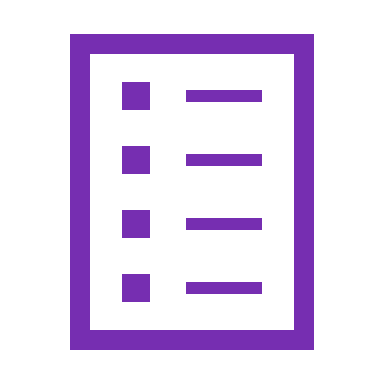 ACT
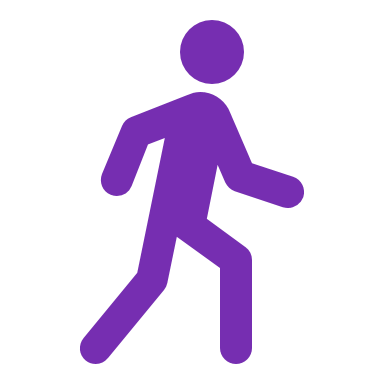 When should I take action?
What resources – people, phone, etc., are available to me?
Take action.
PLAN
What can I do to keep myself safe?
What are my options?
Are there others who can help?
What are the costs/benefits for taking action?
ASSESS
Is there a problem or potential situation?
Does someone need help?
Can I and others be part of the solution?
86
DECISION-MAKING PROCESS
close up
Close up
with others
by yourself
With others
Alone
Distant
far away
?
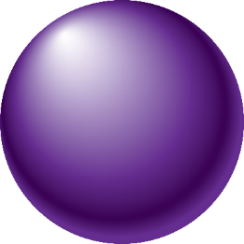 TIME TO KAHOOT!
TRAINEE RESPONSIBILITY
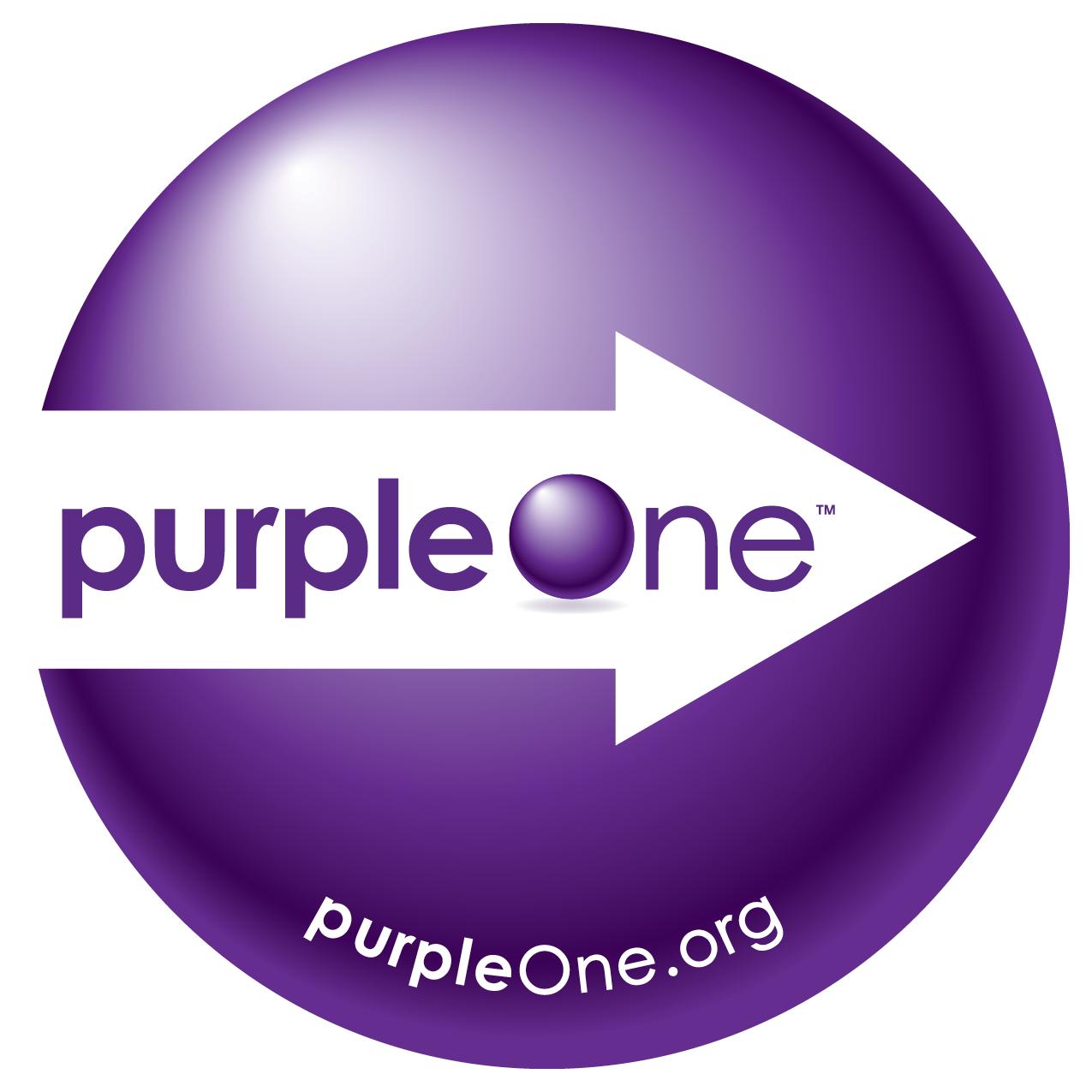 Recognize. Respond. Refer.
Refer victims to state-recognized domestic violence agencies.
You ARE NOT a counselor and should not tell someone what to do.
Call Your Agency Name with questions: Agency Phone
WHAT YOU CAN DO
02.
01.
03.
Call 911.
Directly address the situation.
Speak up-use “I” statements
Focus on your feelings rather than criticizing the other person. Feelings, Behavior, Desired Response.
Step in and say or do something to stop the situation.
04.
05.
06.
07.
Interrupt the Situation
Distract
Initiate Help.
Don’t Act Alone.
Gather others to help you when addressing the situation.
Redirect the attention of those behaving inappropriately using a simple (or elaborate) distraction to diffuse the situation.
Try to interrupt the harasser or insert yourself into their interaction to help the targeted person get out of the situation.
Get help from authority figures near the situation.
WHAT YOU CAN DO
TO BE HELPFUL TO THE VICTIM 
DO:
Prioritize your safety and the safety of the victim.
Believe what the victim says.	
Be patient, respectful and non-judgmental.
Remind the victim that no one deserves to be abused.
Reassure the victim that there is an agency that can help.
Have as much information available as possible.
The Most Important Thing to Ask a Victim is “Are You Safe?”
TO BE HELPFUL TO THE VICTIM DO NOT:
APPLIED WAYS TO PROVIDE BYSTANDER ASSISTANCE
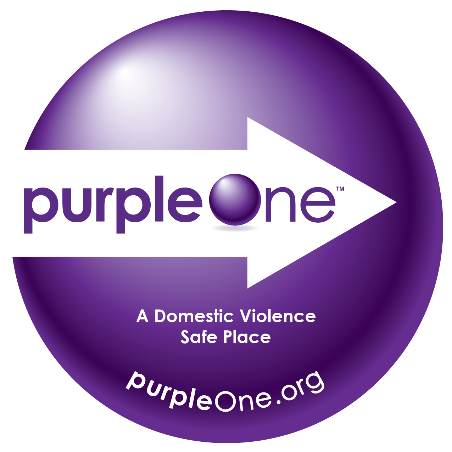 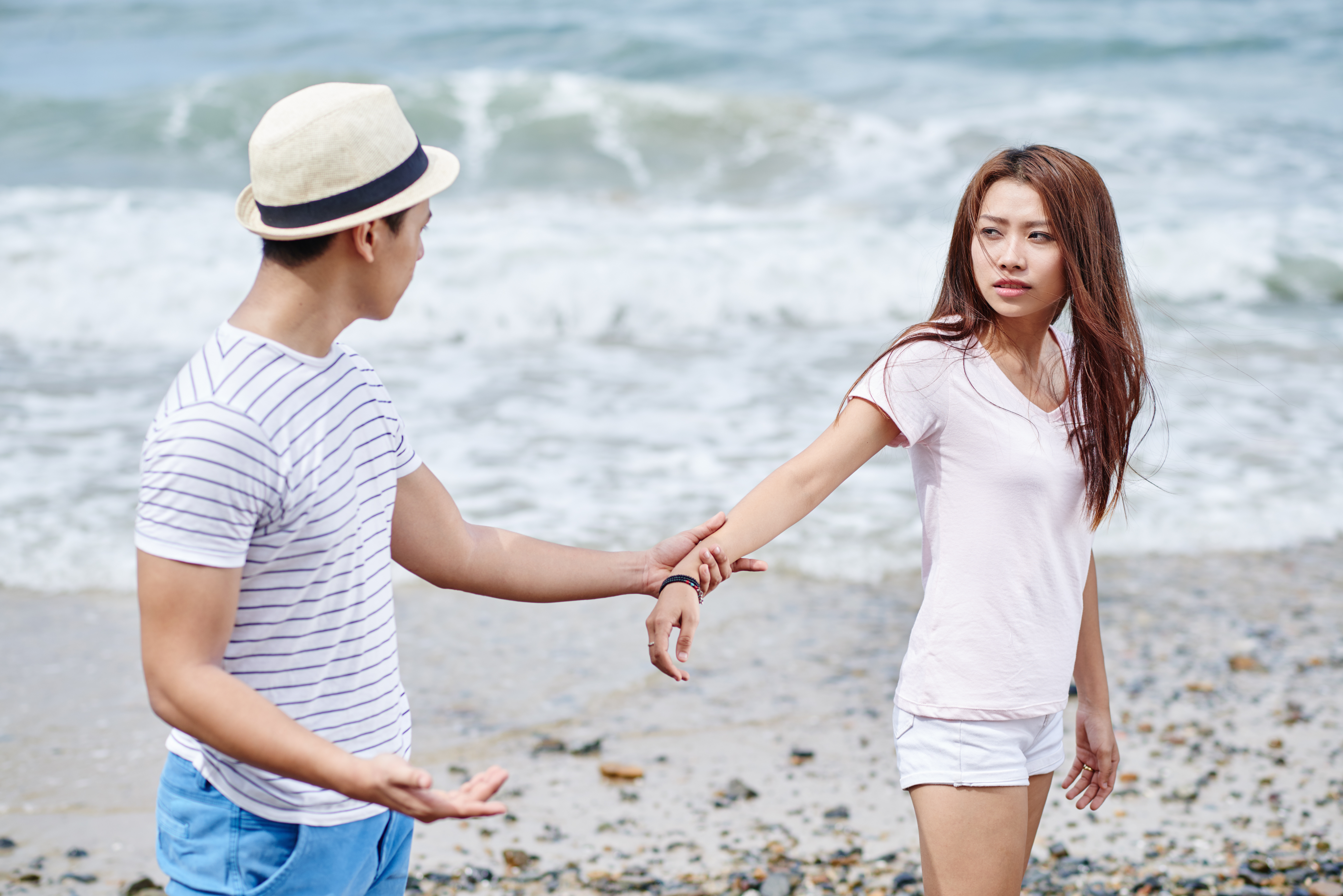 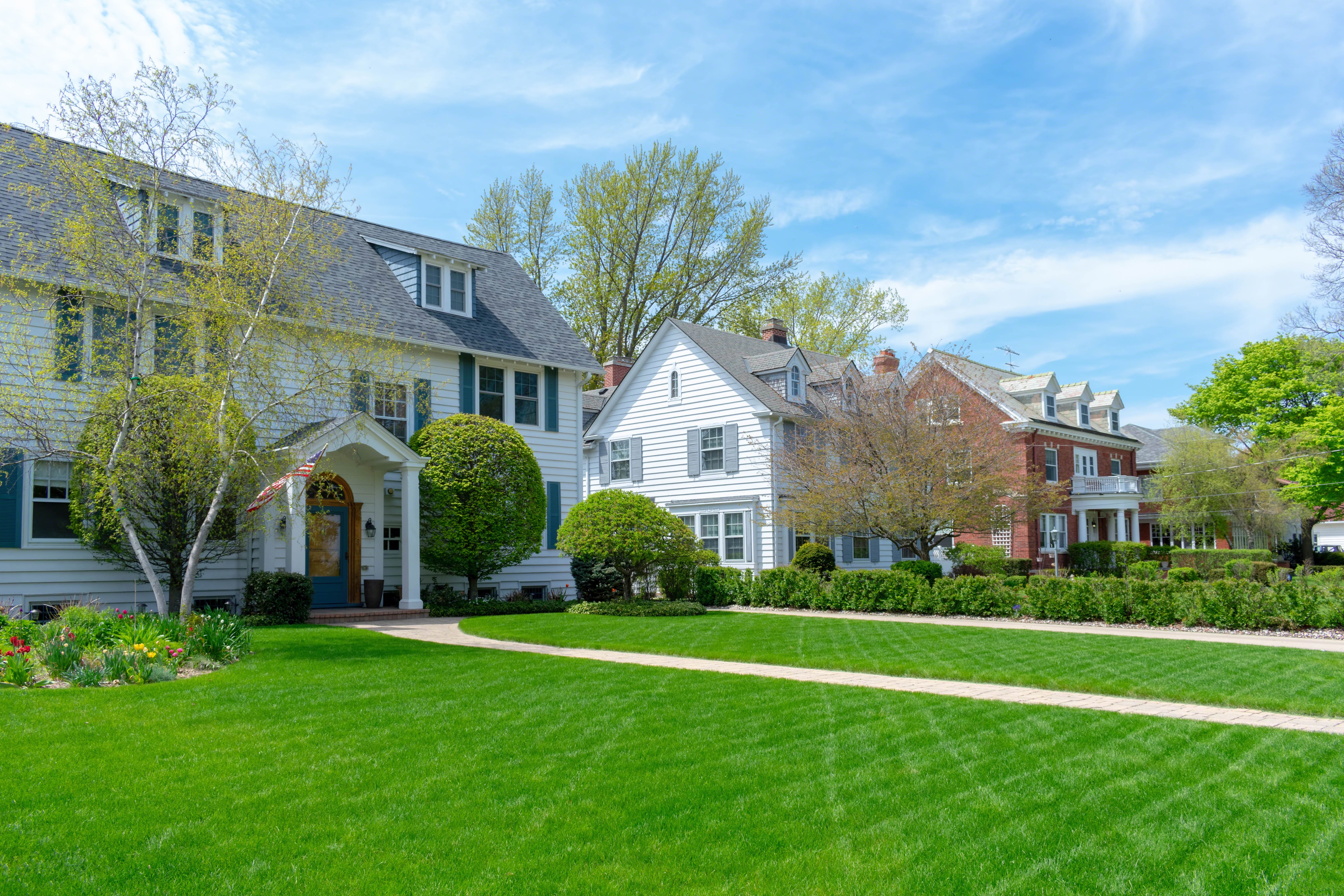 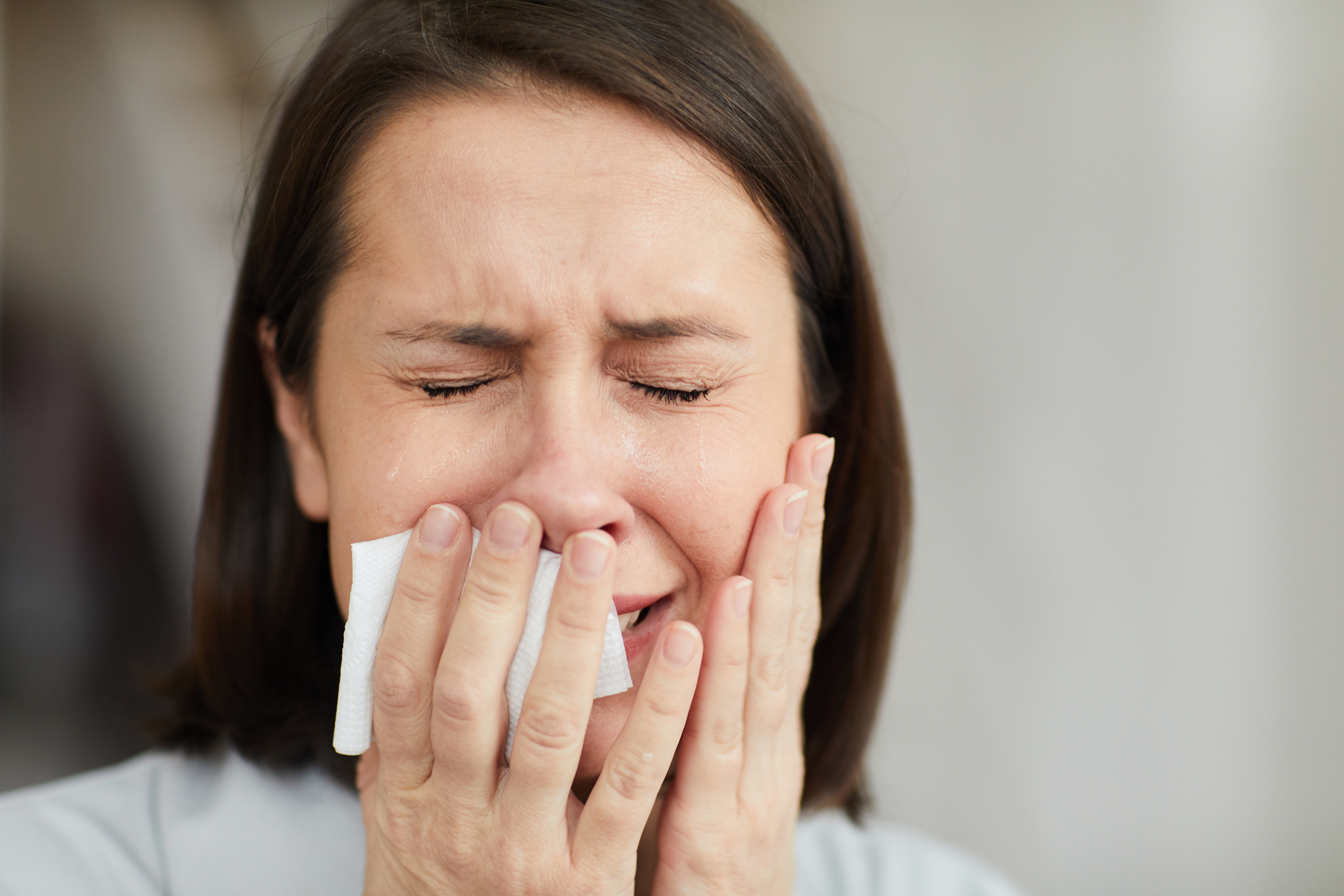 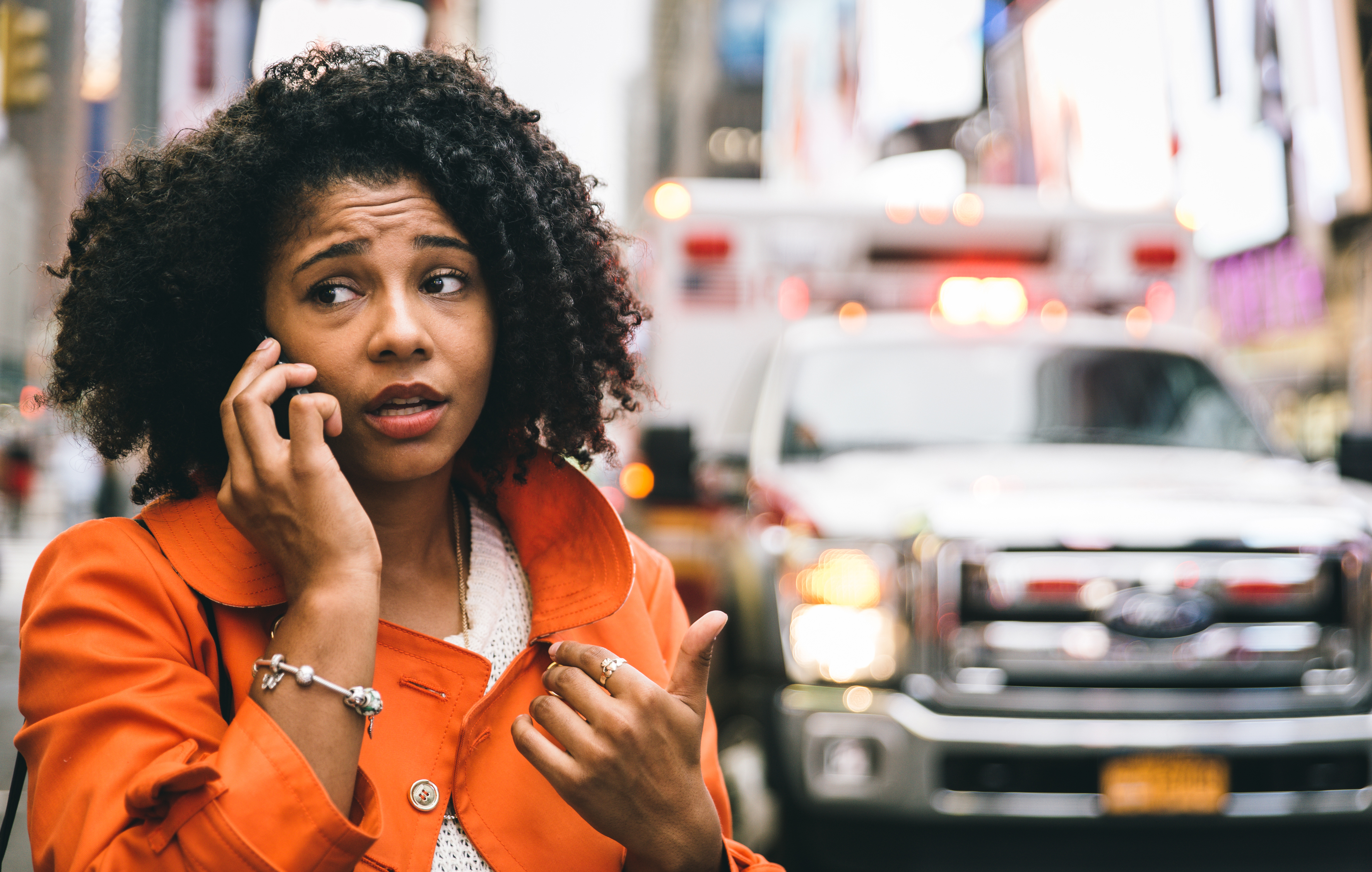 CONSIDERATIONS WHEN DEALING WITH A POTENTIALLY VIOLENT PERSON
Decision-making process:
What are the pros and cons?
Do nothing and leave. It’s none of my business.

Go to my car and wait 15 minutes to see if it escalates.

Call 911.

Your own idea:
COMMUNITY
SCENARIO
ASSESS THE SITUATION
You have just finished shopping at your local grocery store. When walking back to your car, you observe a man and a woman yelling at each other. The man gets up in the face of the woman, calling her vulgar names and telling her she is “a worthless piece of $#%*.”
DOES SOMEONE NEED HELP?
AM I THE ONE TO HELP?
ARE DRUGS & ALCOHOL INVOLVED?
What do you do? How do you stay safe?
WILL ESCALATE INTO VIOLENT SITUATION?
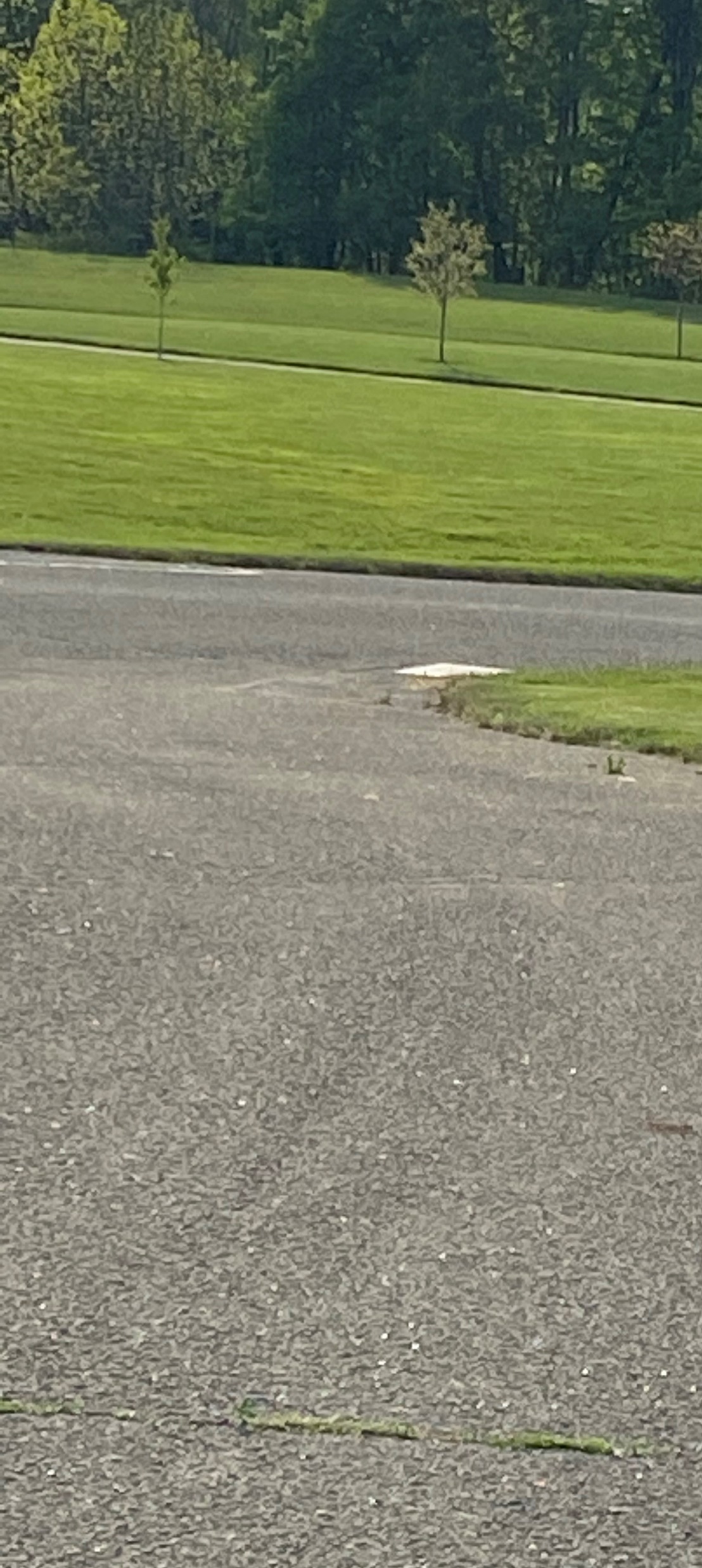 PARK SCENARIO
You are walking through your local park.  You come upon a person in the middle of the path looking around and frantically sobbing. 
What do you do?
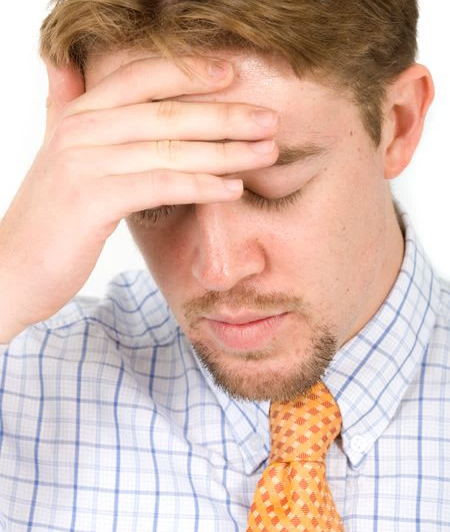 FRIEND/ GUN SCENARIO
Your friend tells you he called 911 last night because his husband was threatening  to kill him. He said his husband even showed him the gun he was going to use, and then showed him the bullet. His husband pushed the bullet hard against his forehead and said, "It's going right through there."
How can you help your friend?
?
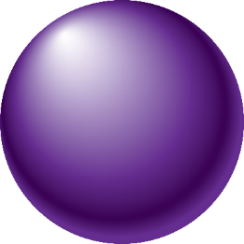 TIME TO KAHOOT!
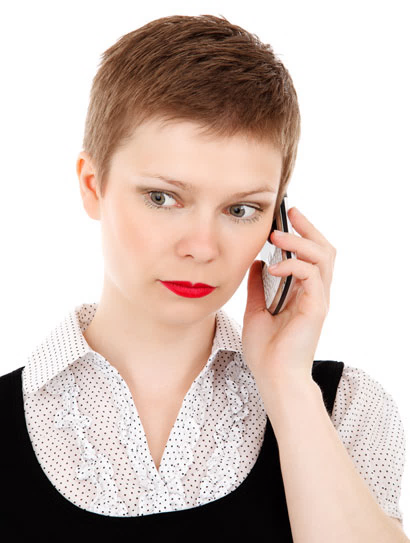 HE’S HERE SCENARIO
For a couple of years, you've tried to convince your friend to get out of a violent relationship. You notice things have gotten much more serious over the last month; you've seen a lot more bruises. Today she calls and says last night things were so bad she tried to leave. But he grabbed her before she could get out the door.  He threatened her if she dared call the police. There are moments in the conversation when your friend sounds terrorized, but mostly she seems paralyzed by numbness, despair, and exhaustion. Suddenly she says, "He's here." and hangs up. How can you help your friend?
?
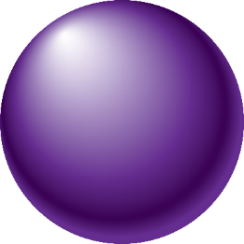 TIME TO KAHOOT!
Domestic Violence PurpleOne Awareness
WHAT IS A SAFE PLACE?
Organizations may apply to become a Safe Place for Domestic Violence Victims
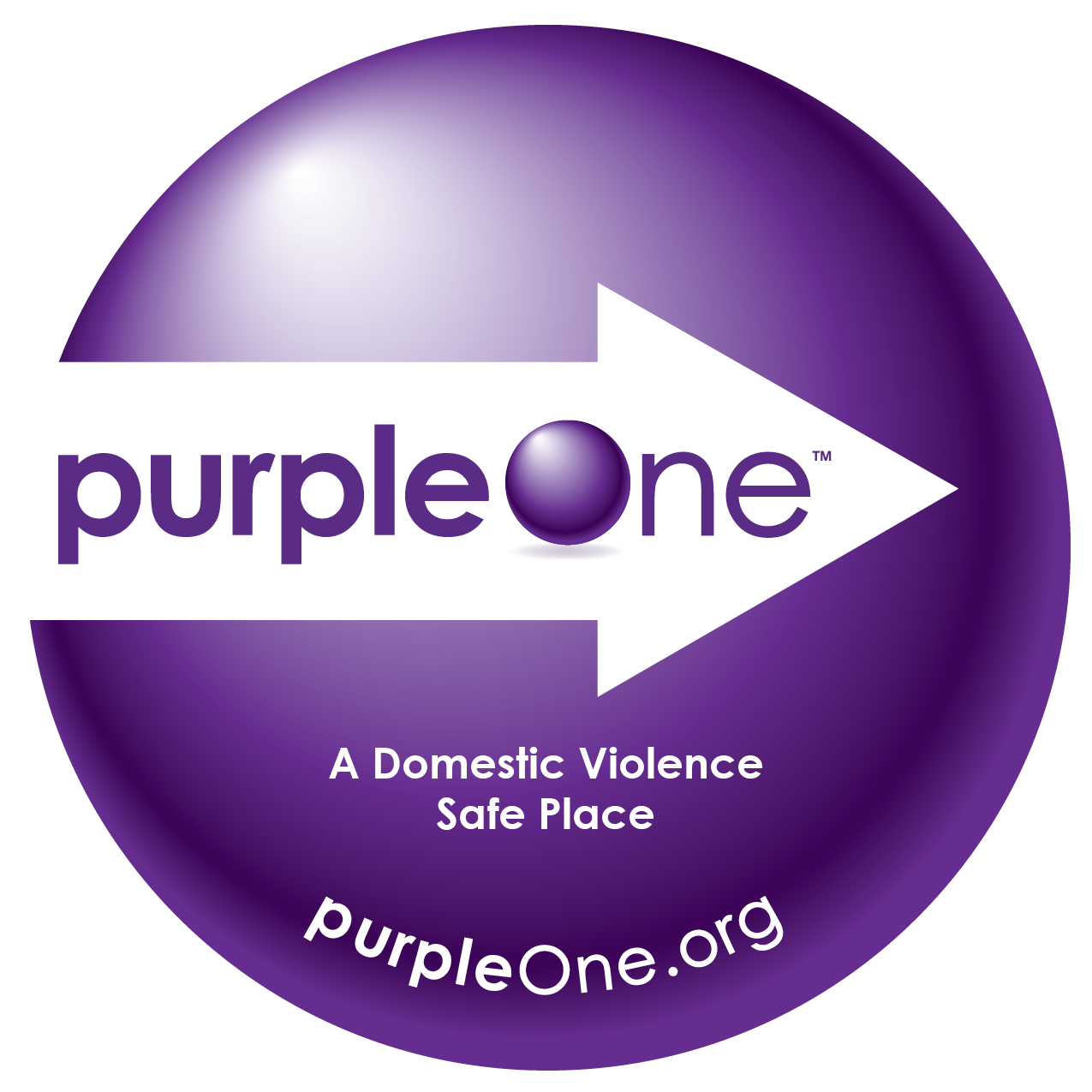 Safe Places must be businesses with physical locations that agree to provide information to victims and refer victims to the local state-recognized domestic violence agency.

Apply at purpleone.org/safeplaces
SAFE PLACE RESPONSIBILITY
Organizations may apply to become a Safe Place for Domestic Violence Victims
Recognize. Respond. Refer.
Refer victims to state-recognized domestic violence agencies.
You ARE NOT a counselor and should not tell someone what to do.
Call PurpleOne with questions: (814) 616-2330.
Apply at purpleone.org/safeplaces
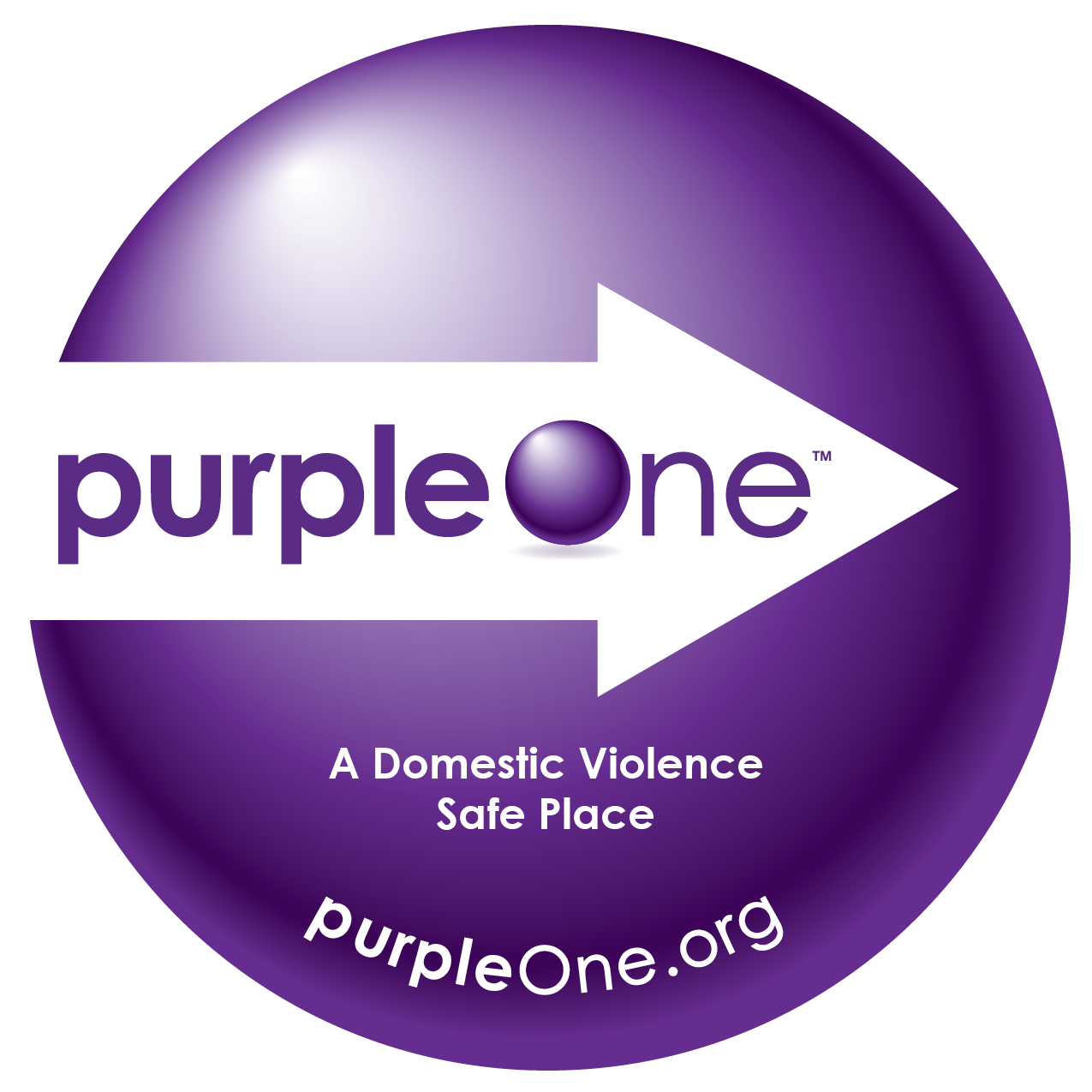 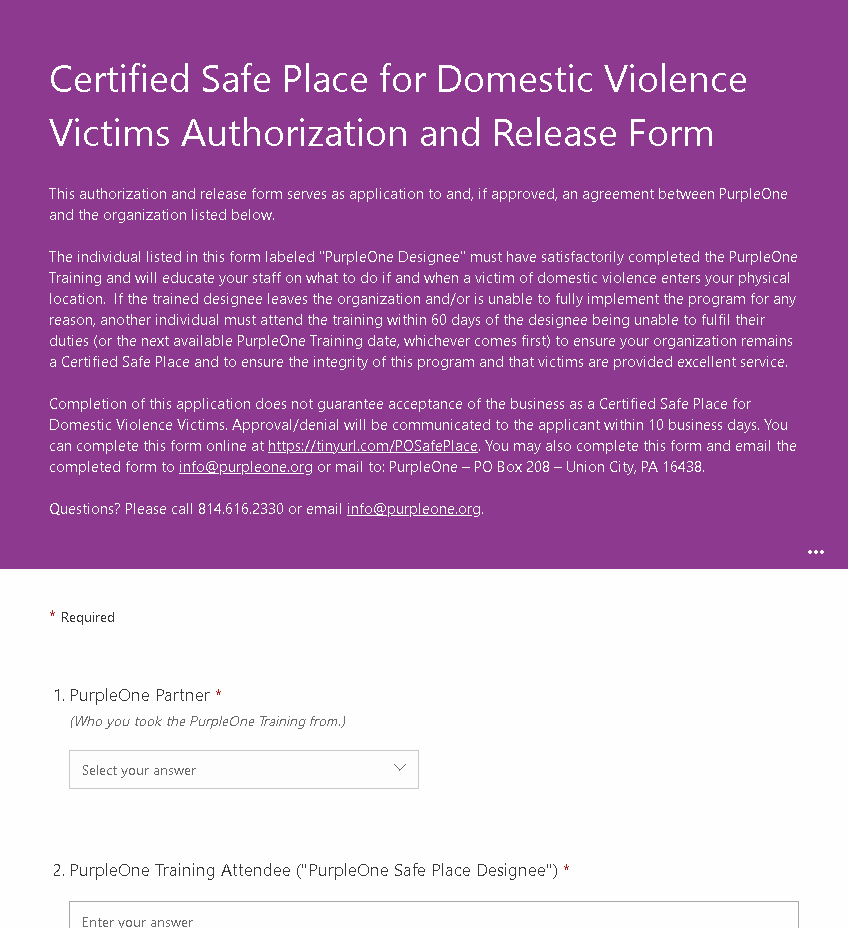 SAFE PLACE APPLICATION
Apply online
Application is reviewed by local agency and PurpleOne Office
Agreement is signed
Receive your Welcome Packet electronically and your PurpleOne Dot and poster in the mail
purpleone.org/safeplaces
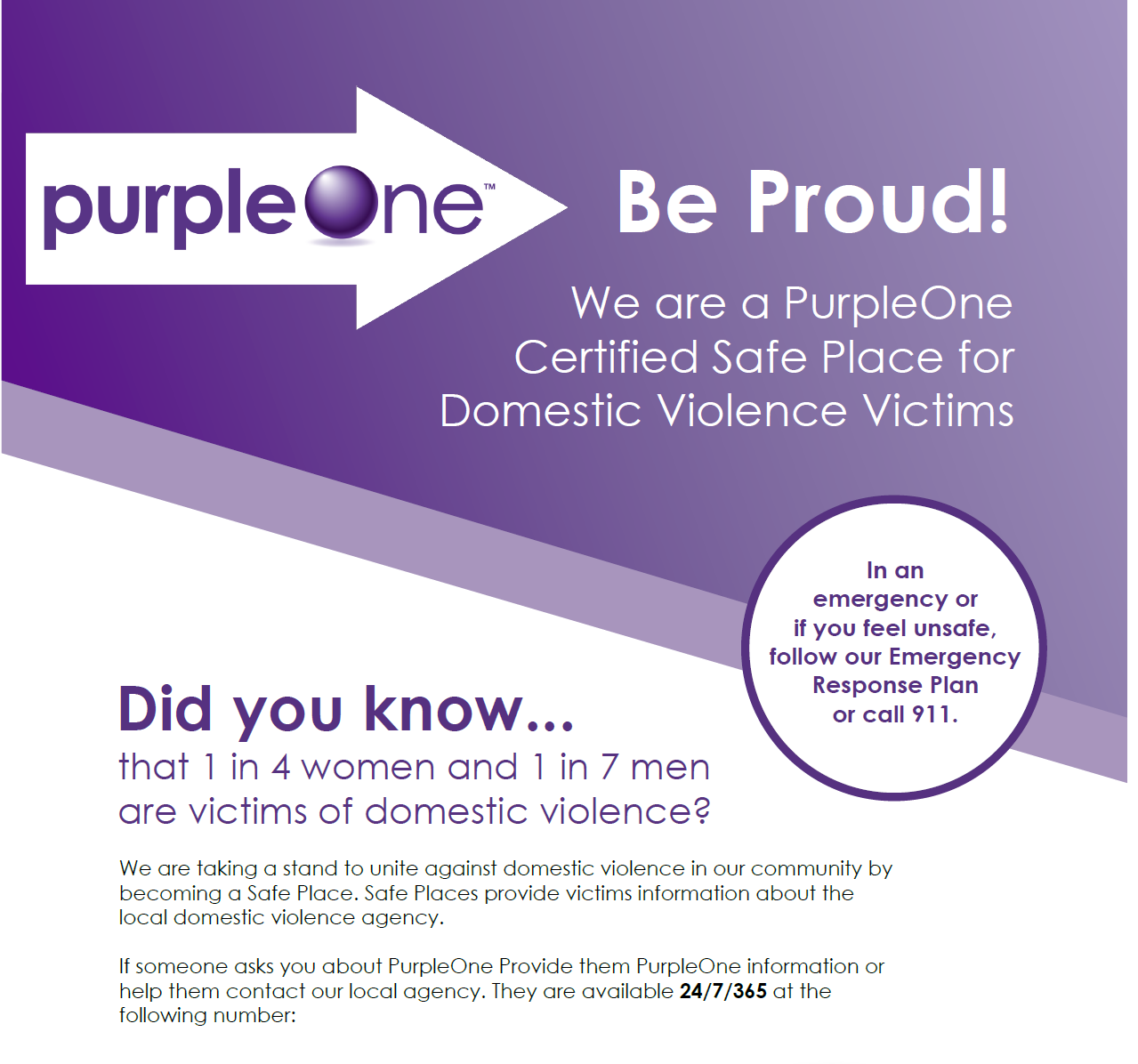 PURPLEONE DESIGNEE
Help educate your organization
Distribute materials
Serve as the Connection between PurpleOne and your organization
PurpleOne will provide you templates and materials, including the PurpleOne Dot to display.
purpleone.org/safeplaces
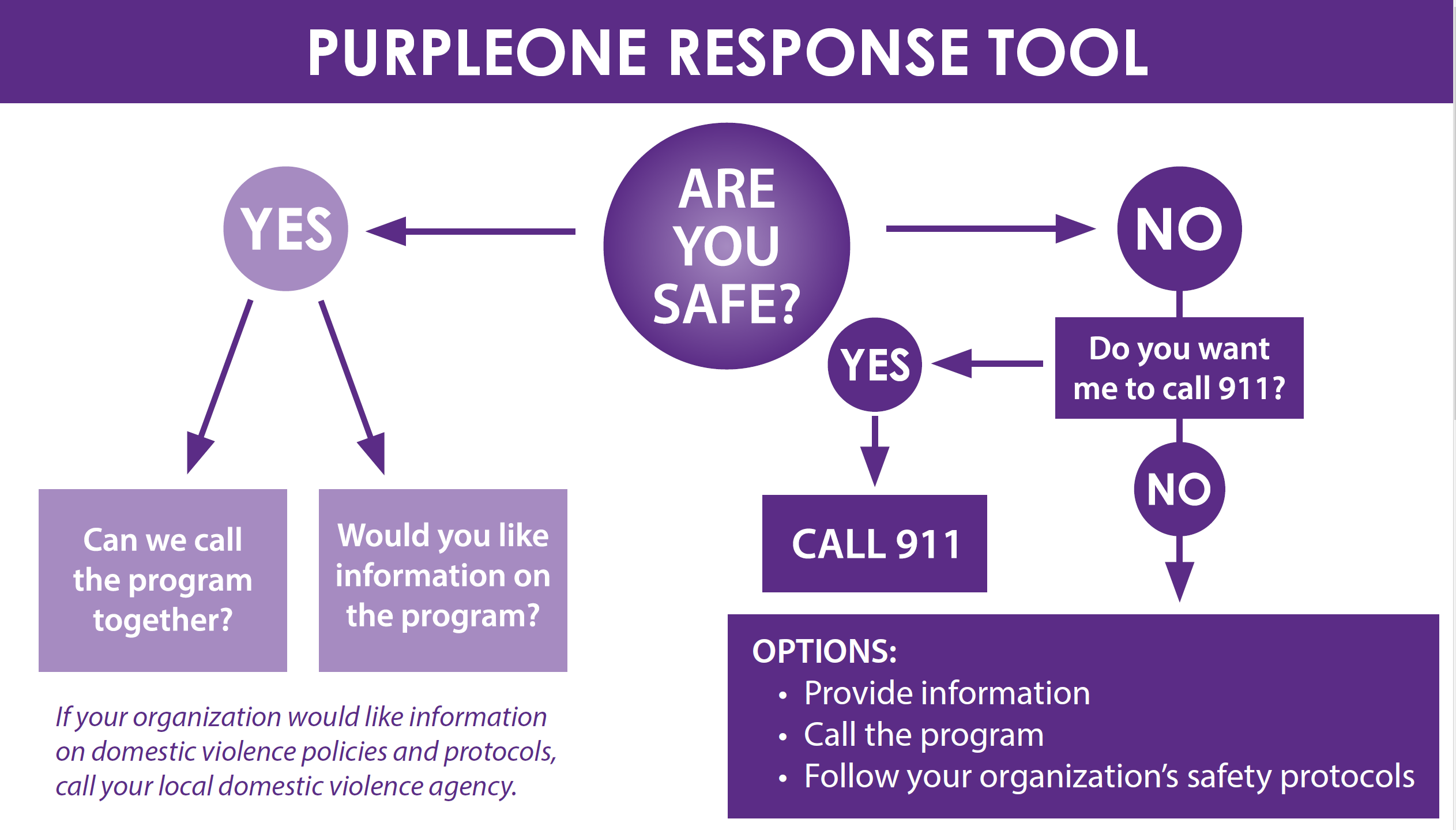 CONCERNED ABOUT BECOMING A SAFE PLACE?
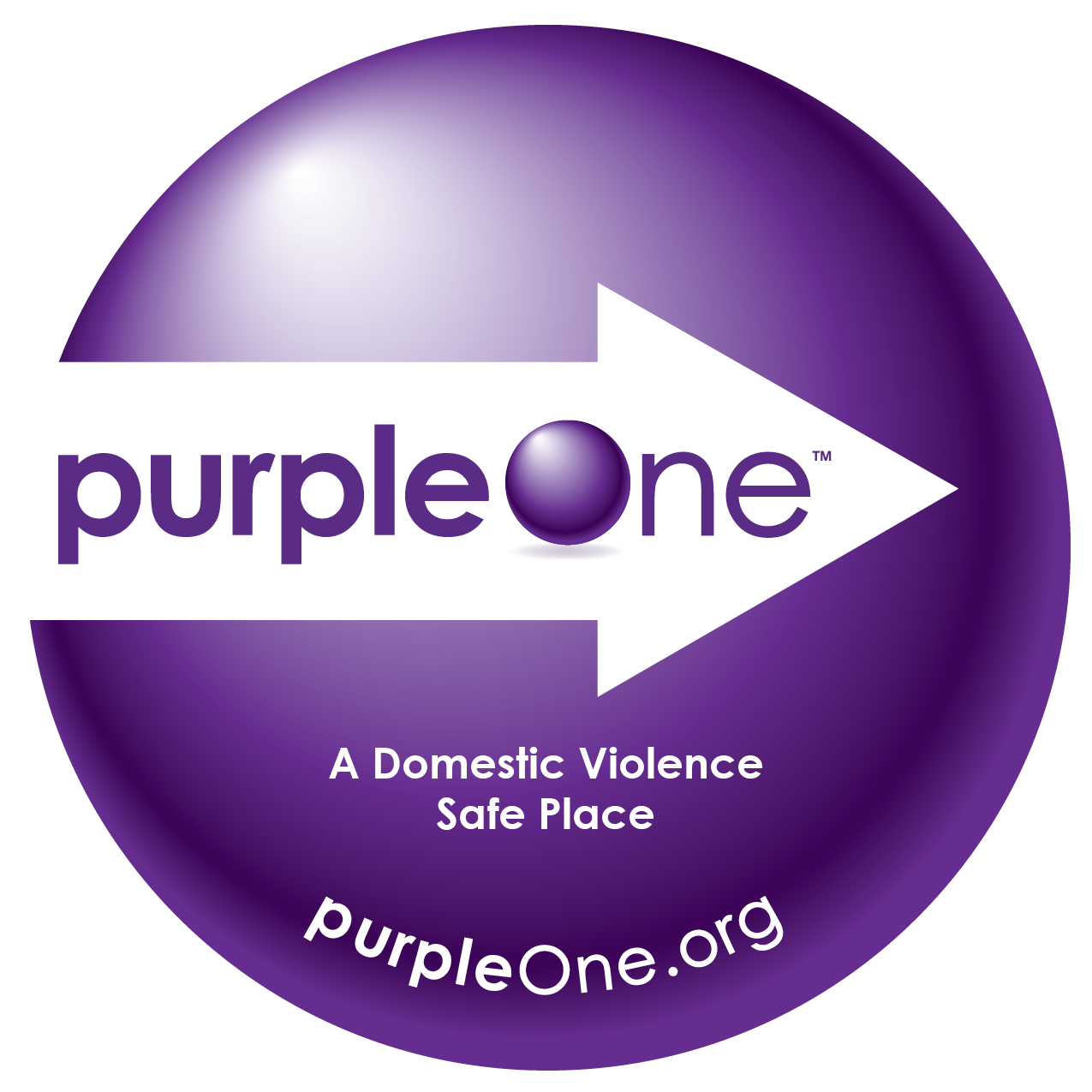 Being trained, making a plan and adding policies and procedures actually makes you and your business safer.

Apply at purpleone.org/safeplaces
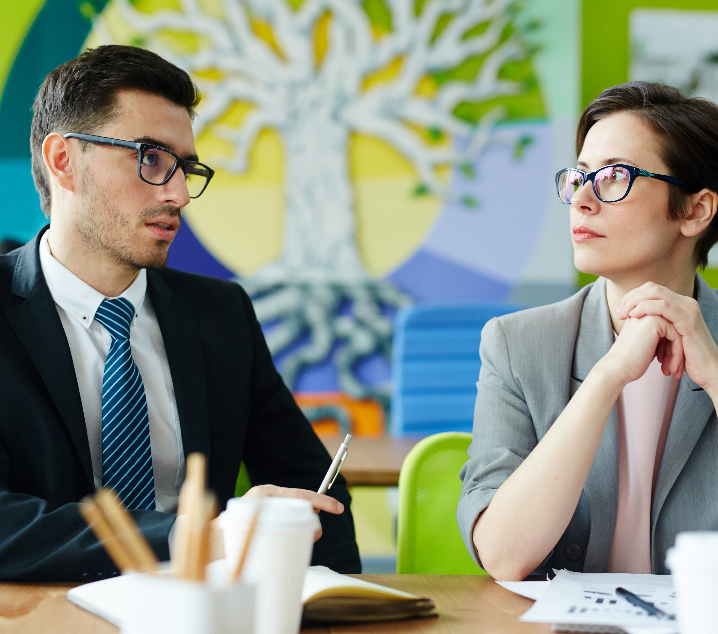 CO-WORKER SCENARIO
A co-worker comes to you extremely agitated and shares with you that their spouse beat them last night. They say they don’t know what to do. You can see they are very upset. 
What can you do to help?
?
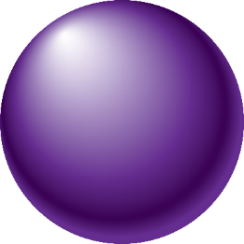 TIME TO KAHOOT!
SCENARIO 
PURPLEONE
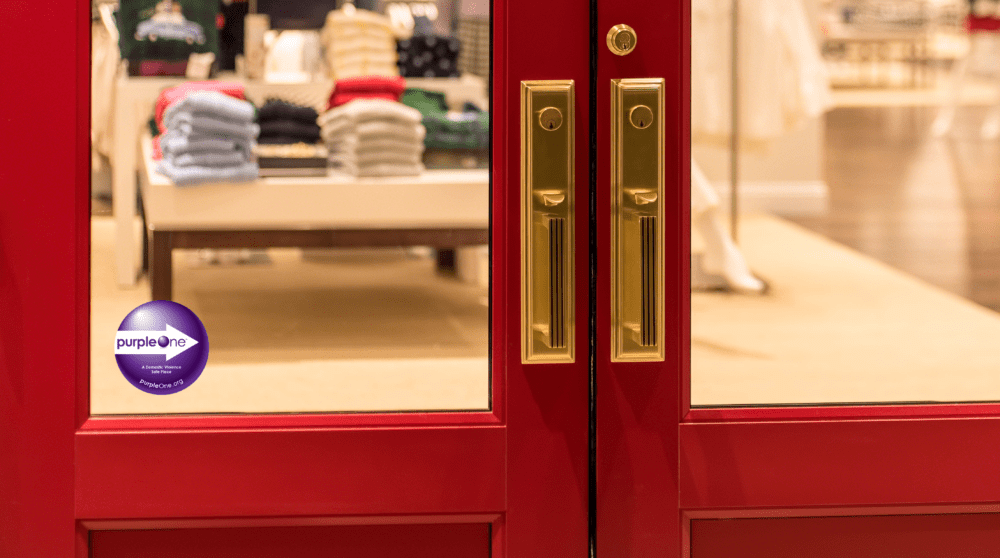 A woman walks into your place of business.  She appears nervous and hesitant to approach you.  She browses a bit, and eventually walks over and says:

“So, I saw that PurpleOne Dot in your window.”		
	How do you respond?
?
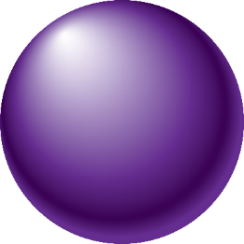 TIME TO KAHOOT!
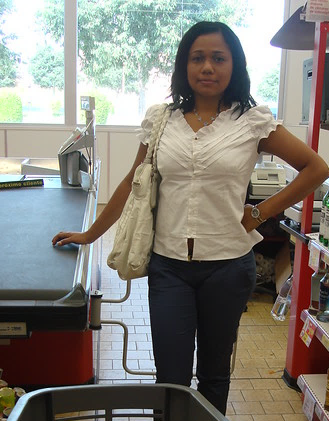 SCENARIO 
PURPLEONE
A customer comes in browsing at your store.  After a bit you notice someone standing back keeping a close eye on the customer. 
	What do you do?
LEGAL & SUPPORT SERVICES
Services
We’re here to help you help victims.
Agency Name
Serving Service Area
Services listed
Enter general information about your agency here.
COUNSELING SERVICES
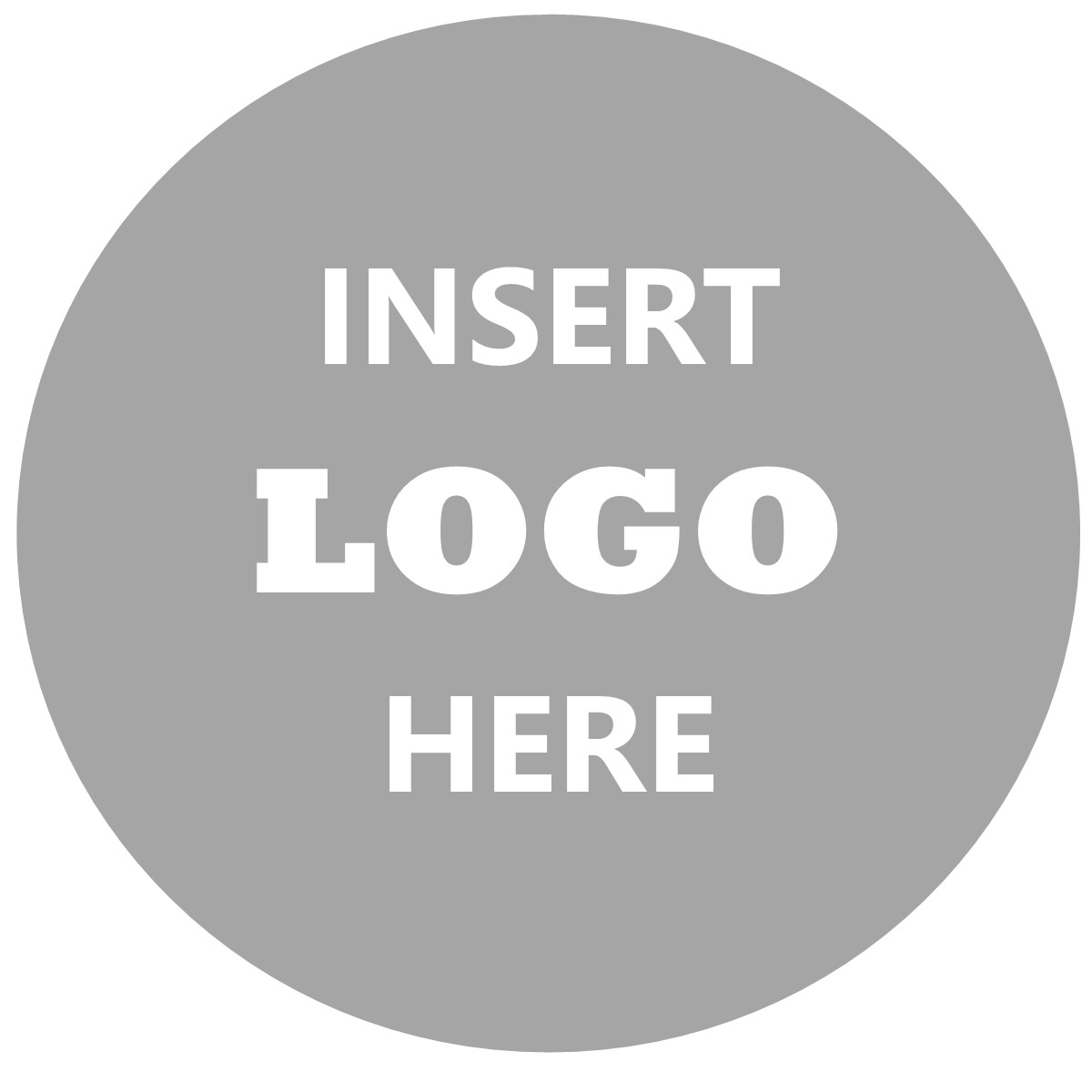 Agency Phone | Agency Email
Dear Victim, You Are Not Alone
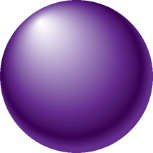 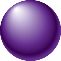 REFER VICTIMS
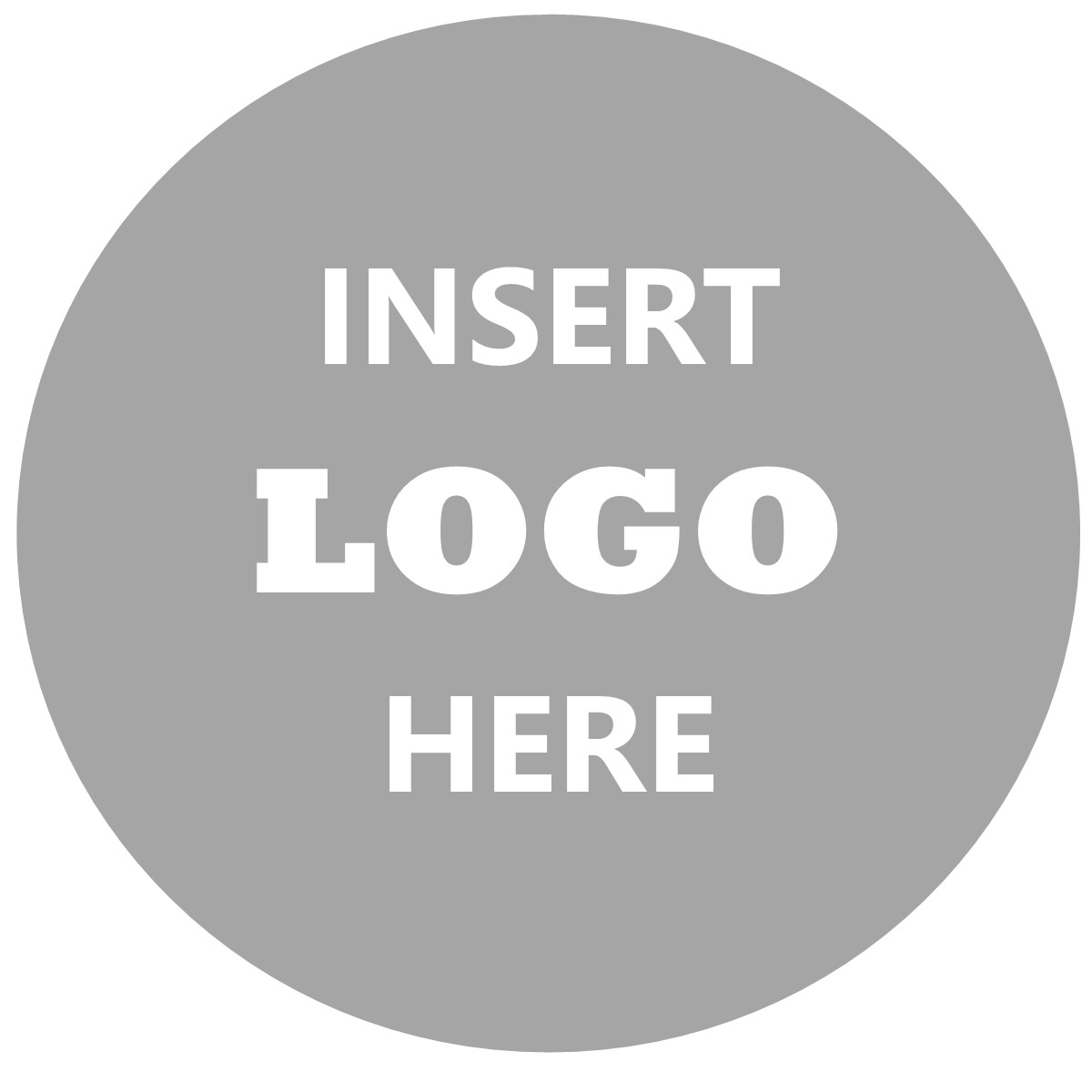 Agency URL
Agency Phone
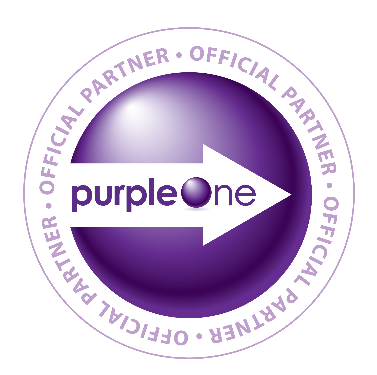 Agency Email
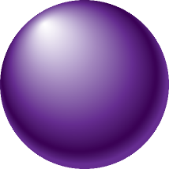 ?
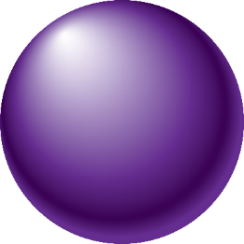 TIME TO KAHOOT!
YOUR NEXT STEPS
1
Distribute Flyers and Posters
Certificates
Business Can Apply to Be a Safe Place
Share on Social Media
Recognize. Respond. Refer.
Print off the handouts provided after today’s training and hand them out!
Now that you’re trained, your business can apply to become a Safe Place for Domestic Violence Victims.
You will receive your certificate in your email after you complete the post-test and evaluation.
Tell others about our next training: DATE
TAKE POST-TEST
You Can make a difference. We’re here to help if you need us!
2
PROMOTE TRAINING
3
DISTRIBUTE INFORMATION
SAFE PLACE APPLICATION
4
HELP SOMEONE
5
?
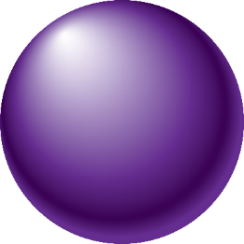 TIME TO KAHOOT!
POST-TEST & EVALUATION
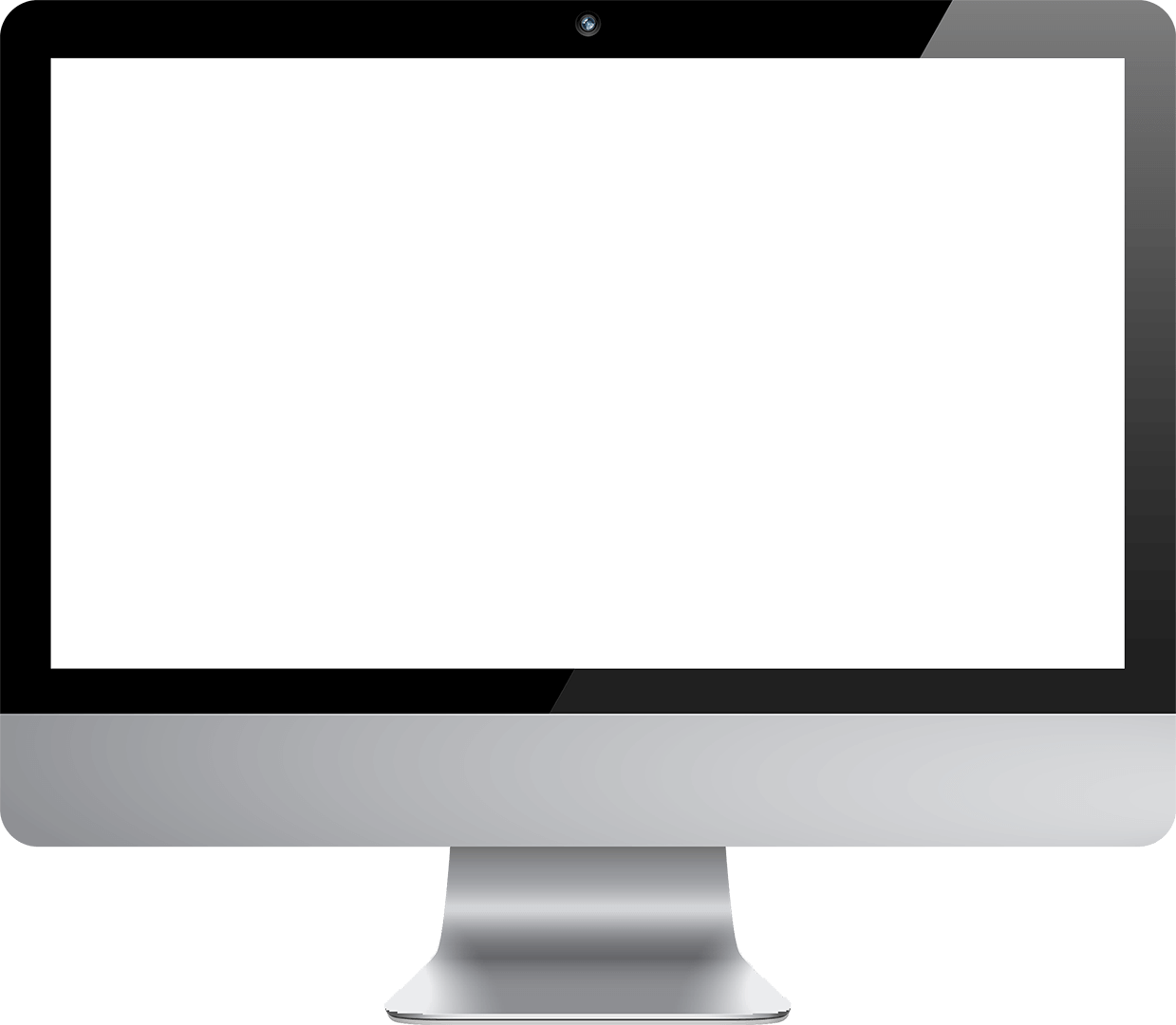 Use the QR CODE or go to https://qrco.de/PurpleOnePostTestto take the post-test and evaluation to help us continue to improve.
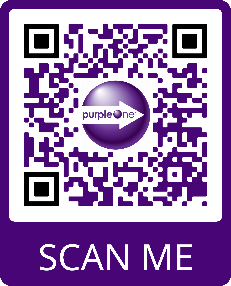 You will need to pass the knowledge test to receive your certificate, CEU credits and apply to become a PurpleOne Safe Place, if you choose to do so. After you take the post-test, you will receive a link to download the slide deck from today’s training, handouts and a Response Card.
Test Questions?   info@purpleone.org or (814) 616-2330
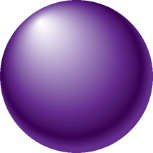 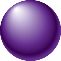 CONTACT US
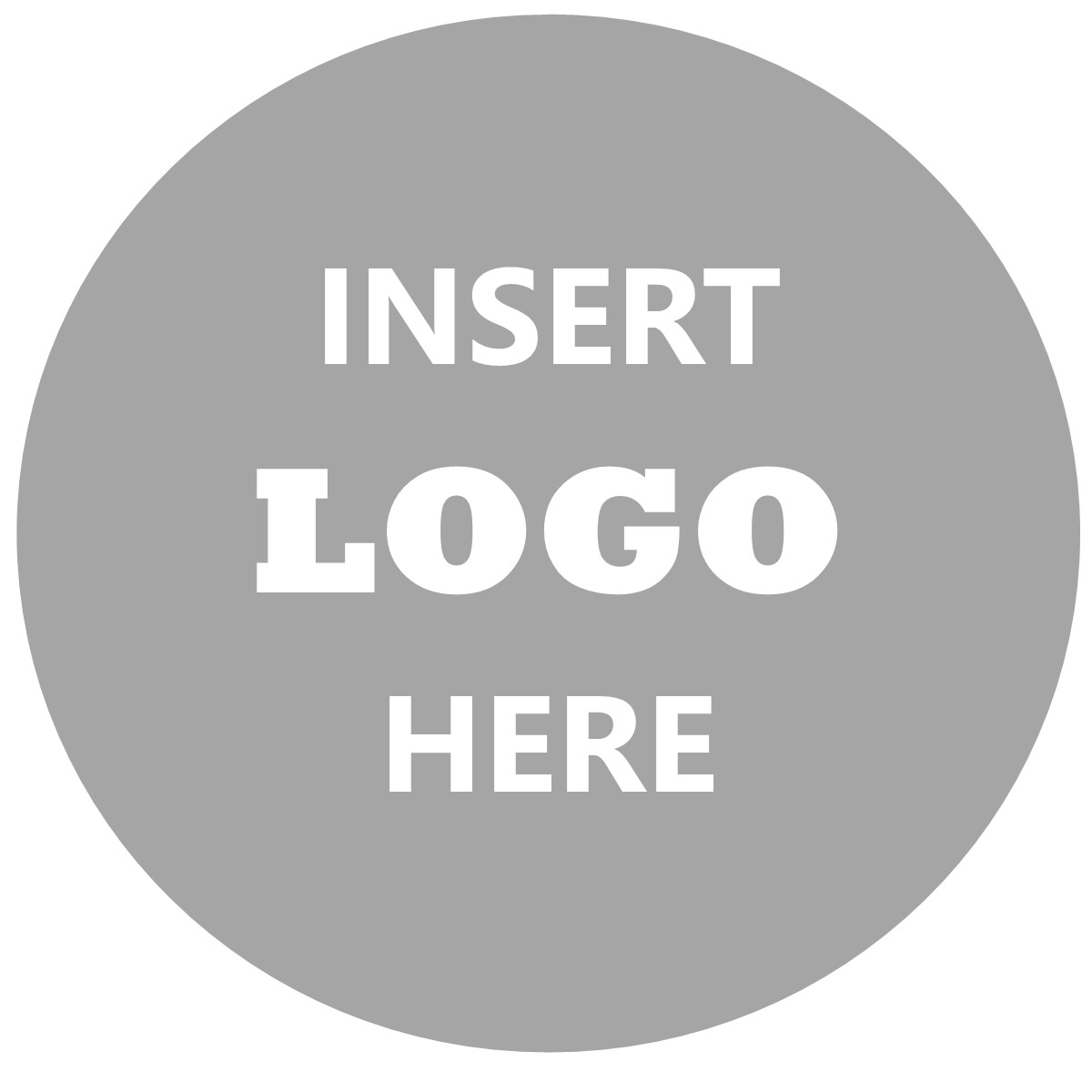 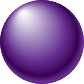 Agency URL
Agency Phone
Agency Email
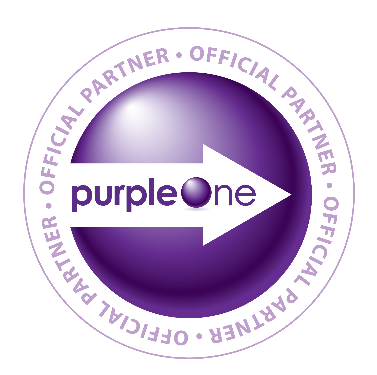 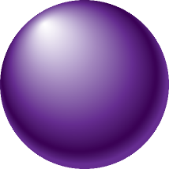 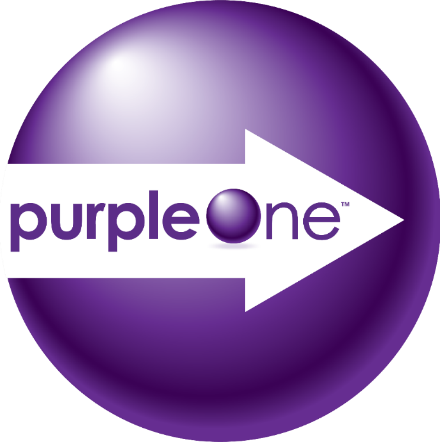 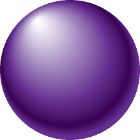 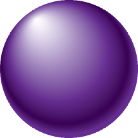 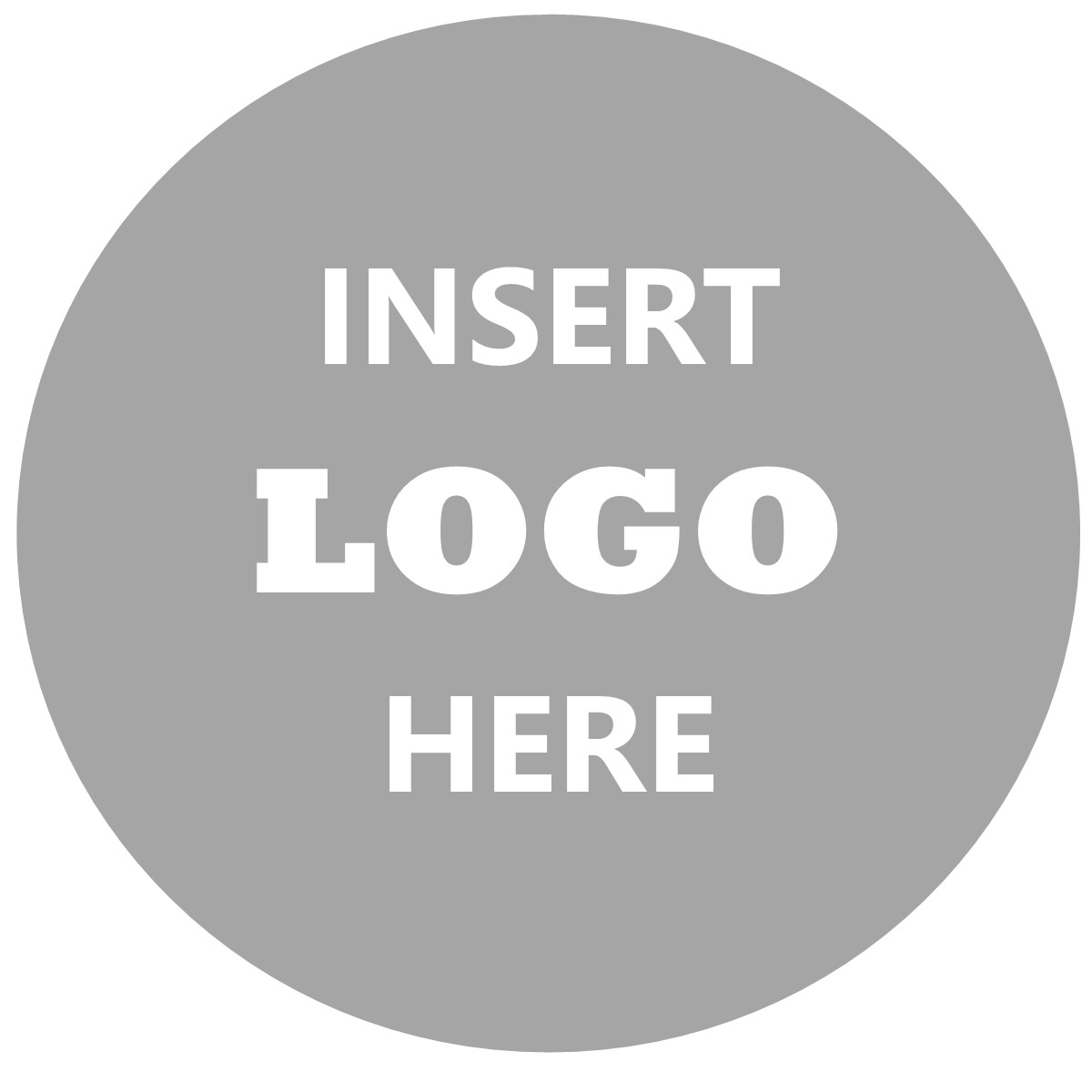 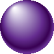 THANK YOU
DON’T FORGET TO TAKE THE POST-TEST
This project was supported by Grant No. 2017-CY-AX-0004 awarded by the Office on Violence Against Women, U.S. Department of Justice. The opinions, findings, conclusions, and recommendations expressed in this publication/program/exhibition are those of the author(s) and do not necessarily reflect the views of the Department of Justice, Office on Violence Against Women.
RESOURCES
This training was informed by the following resources:
Black, M.C., Basile, K.C., Breiding, M.J., Smith, S.G., Walters, M.L., Merrick, M.T., Chen, J., & Stevens, M.R. (2011). The National Intimate Partner and Sexual Violence Survey (NISVS): 2010 Summary Report. Atlanta, GA: National Center for Injury Prevention and Control, Centers for Disease Control and Prevention.
Centers for Disease Control and Prevention. (2021). Preventing intimate partner violence. https://www.cdc.gov/violenceprevention/intimatepartnerviolence/fastfact.html.
Fischer, P., Krueger, J. I., Greitemeyer, T., Vogrincic, C., Kastenmüller, A., Frey, D., and Kainbacher, M. (2011). The bystander effect: A meta-analytic review on bystander intervention in dangerous and non-dangerous emergencies. Psychological bulletin, 137(4), 517-537.
Fortune, M. M. (2006). National declaration of religious and spiritual leaders addressing violence against women. Journal of religion and abuse, 8(2), 71-77.
Hamby, S. L., Weber, M. C., Grych, J. H., & Banyard, V. (2016). What difference do bystanders make? The association of bystander involvement with victim outcomes in a community sample. Psychology of violence, 6(1), 91-102.
Holson, L. M. (2019, April 12). Murders by intimate partners are on the rise, study finds. New York Times. https://www.nytimes.com/2019/04/12/us/domestic-violence-victims.html.
RESOURCES
Morgan, R. E., & Oudekerk, B. A. (2019). Criminal victimization, 2018. Bureau of Justice.
Pagelow, M.D. (1990), Effects of domestic violence on children and their consequences for custody and visitation agreements. Mediation Quarterly, 7, 347-363. https://doi.org/10.1002/crq.3900070407 
Stiles, M.M. (2002). Witnessing domestic violence: The effect on children. American Family Physician, 66(11), 2052-2067. https://www.aafp.org/afp/2002/1201/p2052.html.
The U.S. Department of Justice, Office of Justice Programs, Bureau of Justice Statistics Special Report: Third-party involvement in violent crime, 1993–99, NCJ 189100, July 2002.  
Violence Policy Center. (2020, July). American roulette: Murder-suicide in the United States. https://vpc.org/studies/amroul2020.pdf
Widom, C. S., & Maxfield, M. G. (2001). An update on the “cycle of violence”. Washington, DC: US Department of Justice Office of Justice Programs, National Institute of Justice.
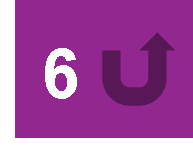 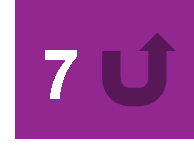 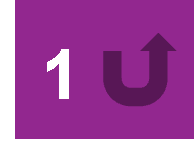 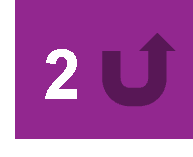 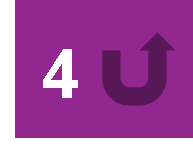 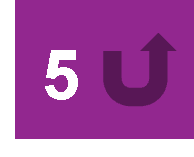 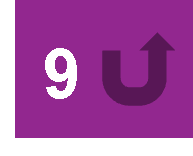 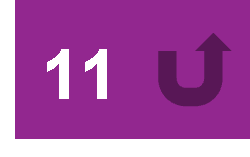 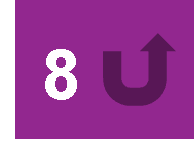 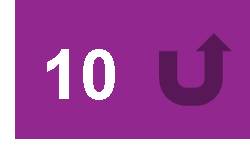 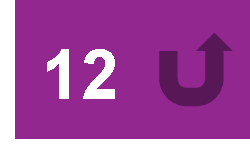 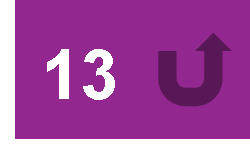 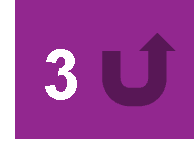 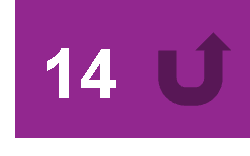 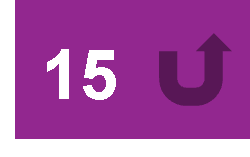